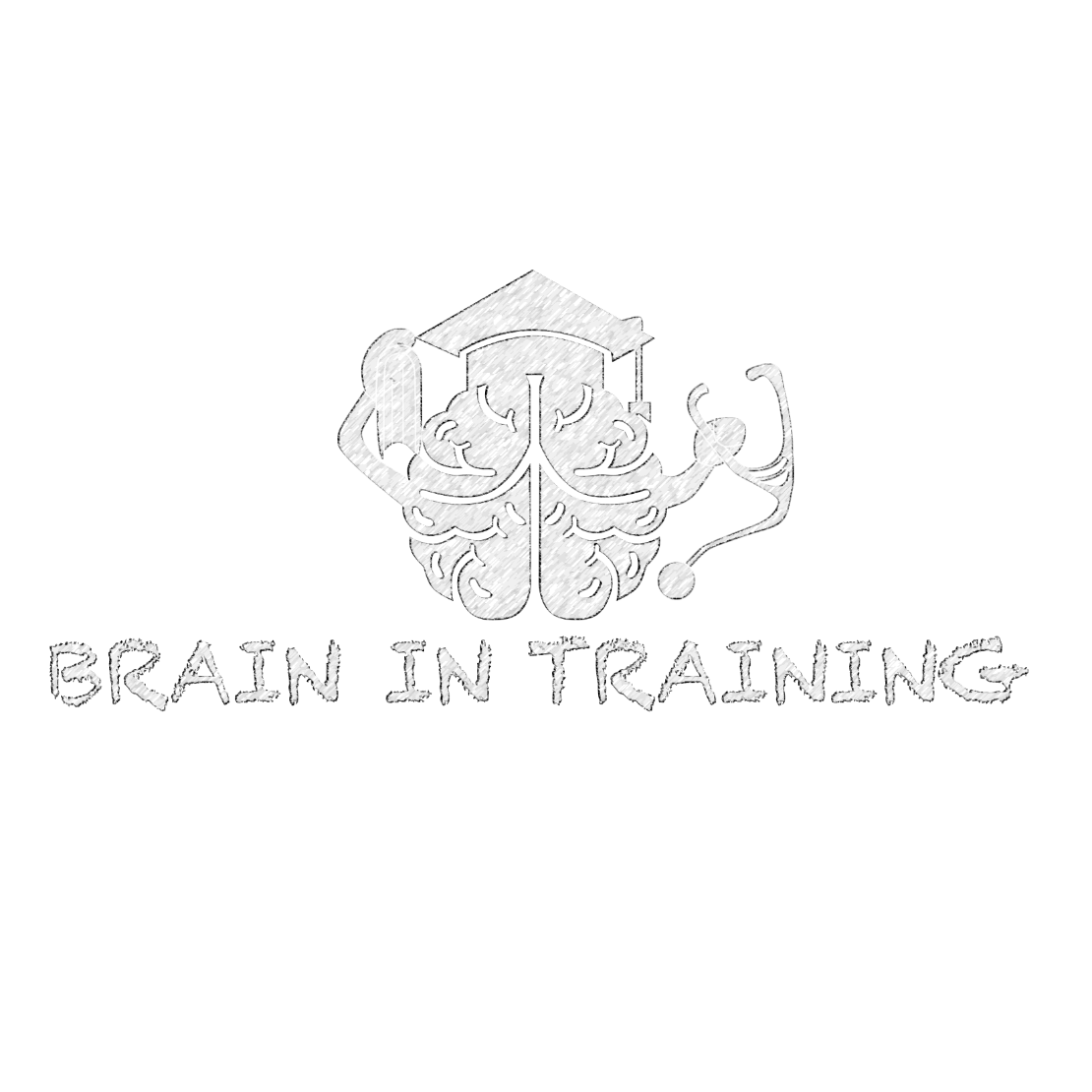 ENDOCRINE SYSTEM
INTRODUCTION
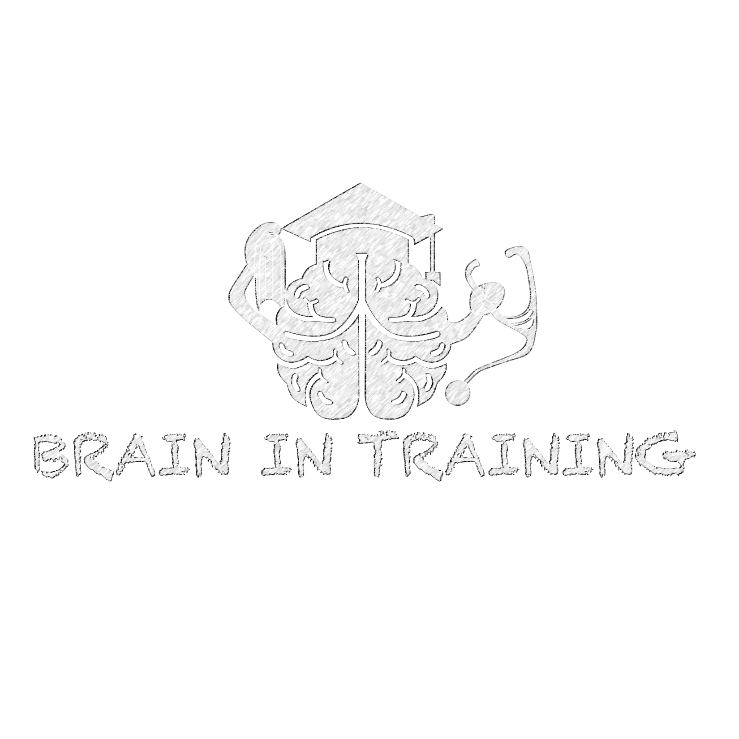 INTRODUCTION
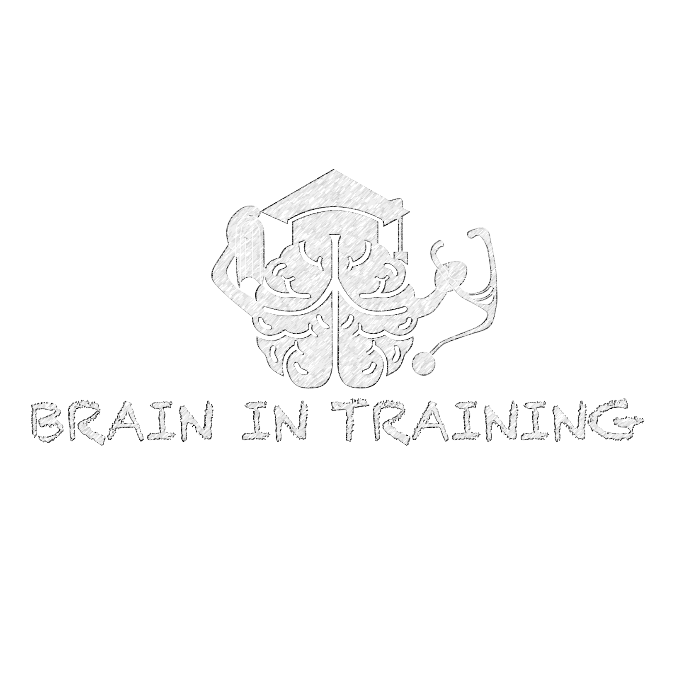 INTRODUCTION
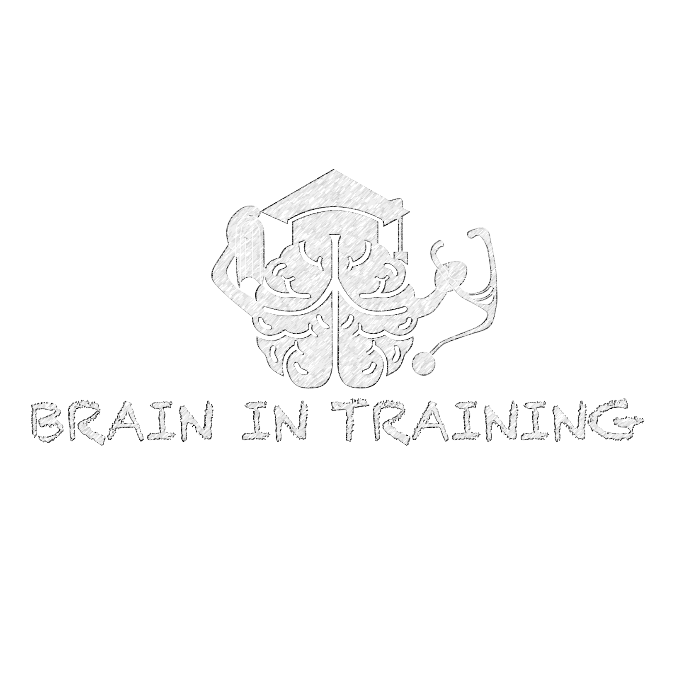 ENDOCRINE GLANDS
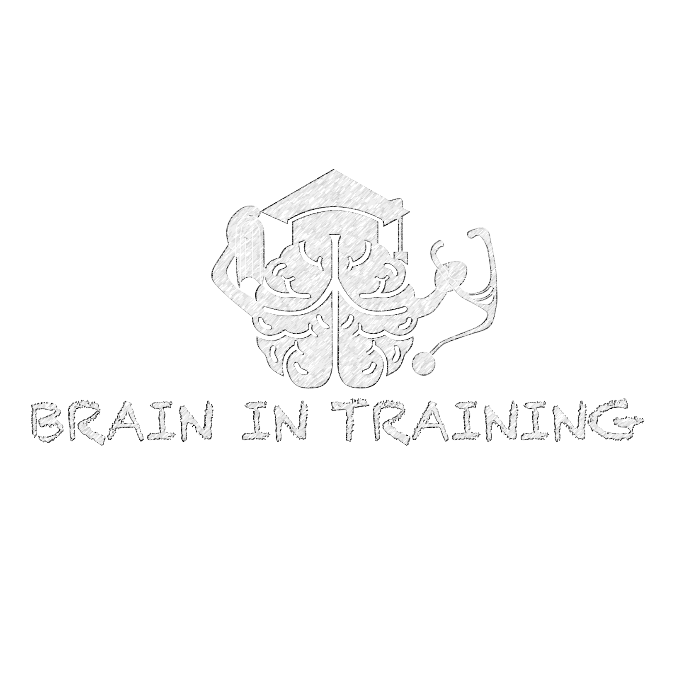 ENDOCRINE GLANDS
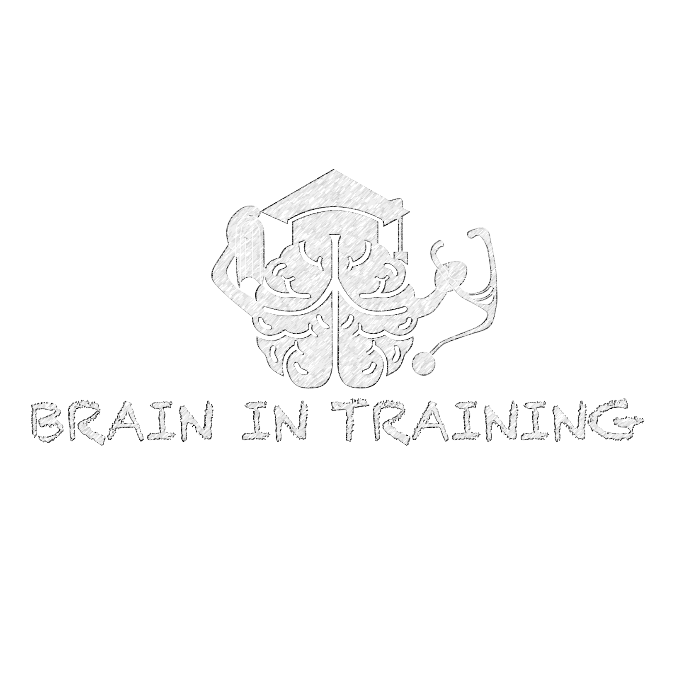 ENDOCRINE GLANDS
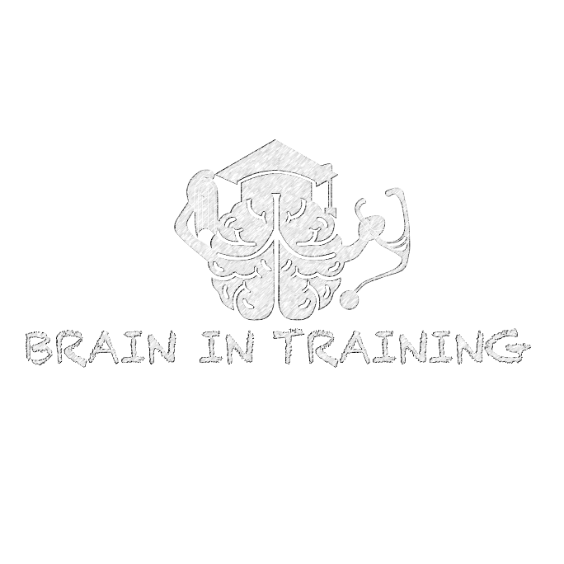 ENDOCRINE GLANDS
HYPOTHALAMUS
PITUITARY GLAND
PINEAL GLAND
THYROID GLAND
PARATHYROID GLANDS
PANCREAS
ADRENAL GLANDS
OVARIES
TESTES
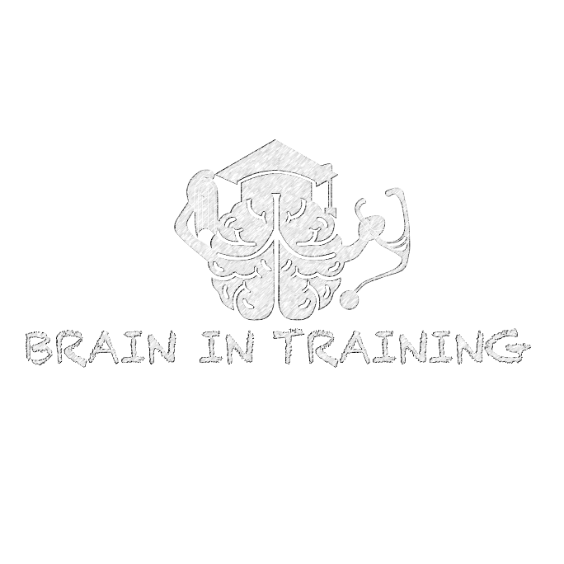 EMBRYOLOGY
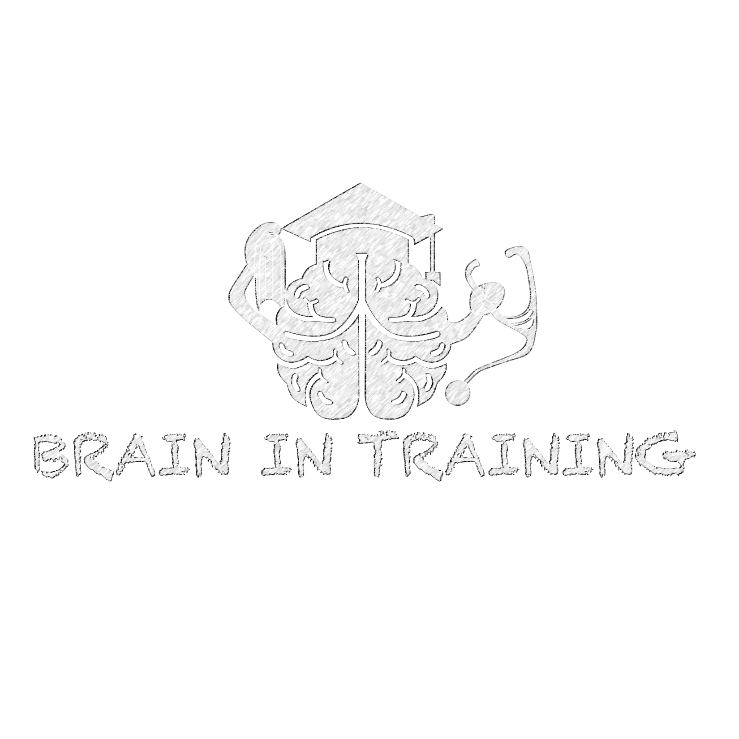 EMBRYOLOGICAL DATES
HYPOTHALAMUS
PITUITARY GLAND
PINEAL GLAND
THYROID GLAND
PARATHYROID GLANDS
PANCREASE (ISLET)
WEEK 5
WEEK 4-5
WEEK 6
WEEK 4
WEEK 5
WEEK 7
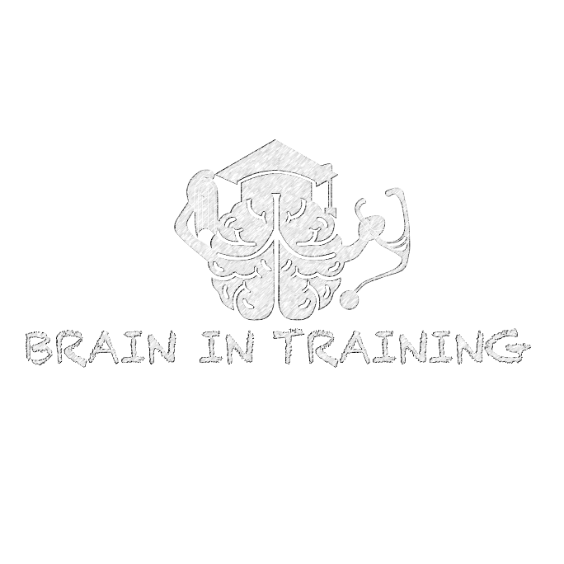 EMBRYOLOGICAL DATES
GONADS
ADRENAL CORTEX
ADRENAL MEDULLA
WEEK 6
WEEK 5
WEEK 5
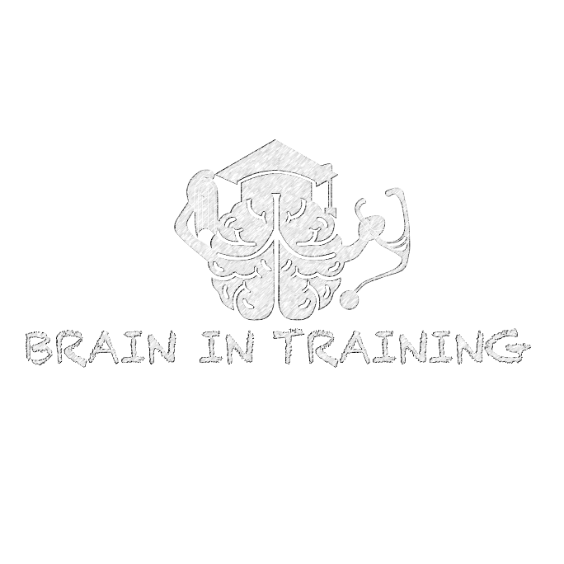 GERM LAYERS OF ENDOCRINE GLANDS
NEUROECTODERM
NEUROECTODERM
NEUROECTODERM
NEUROECTODERM
HYPOTHALAMUS
PITUITARY GLAND
PINEAL GLAND
ADRENAL MEDULLA
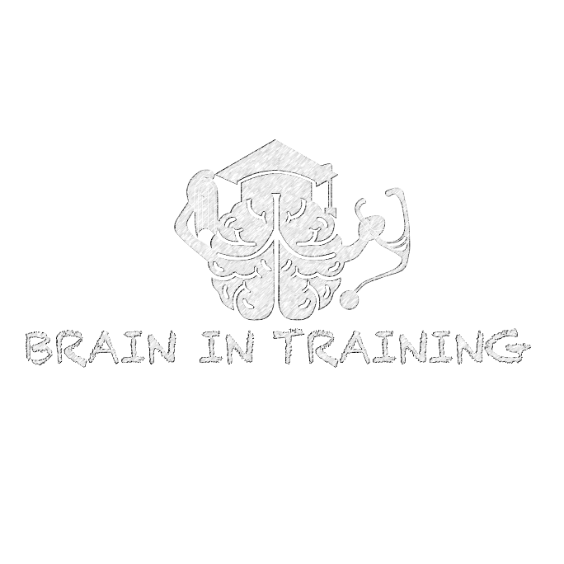 GERM LAYERS OF ENDOCRINE GLANDS
ENDODERM
ENDODERM
ENDODERM
ENDODERM
MESODERM
MESODERM
MESODERM
THYROID
PARATHYROID
THYMUS
PANCREAS
ADRENAL CORTEX
OVARIES
TESTES
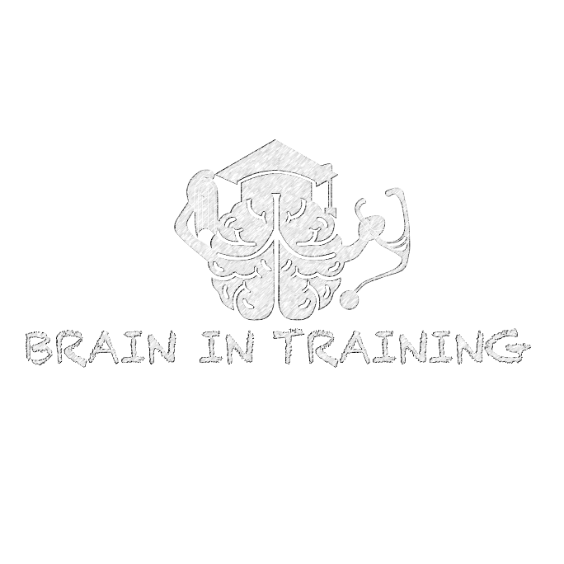 BRAIN EMBRYOLOGY
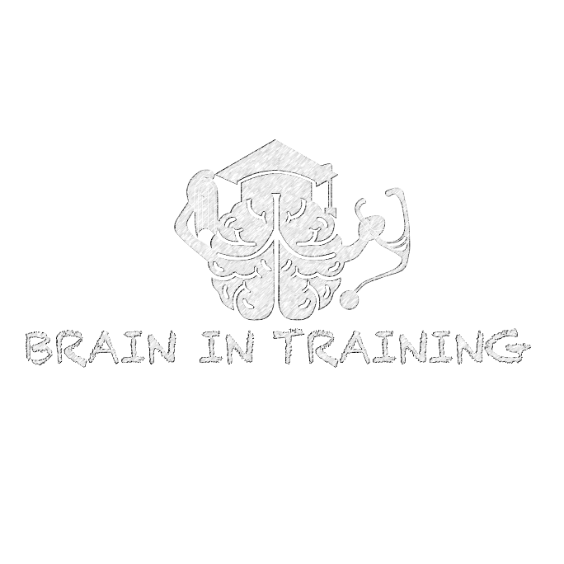 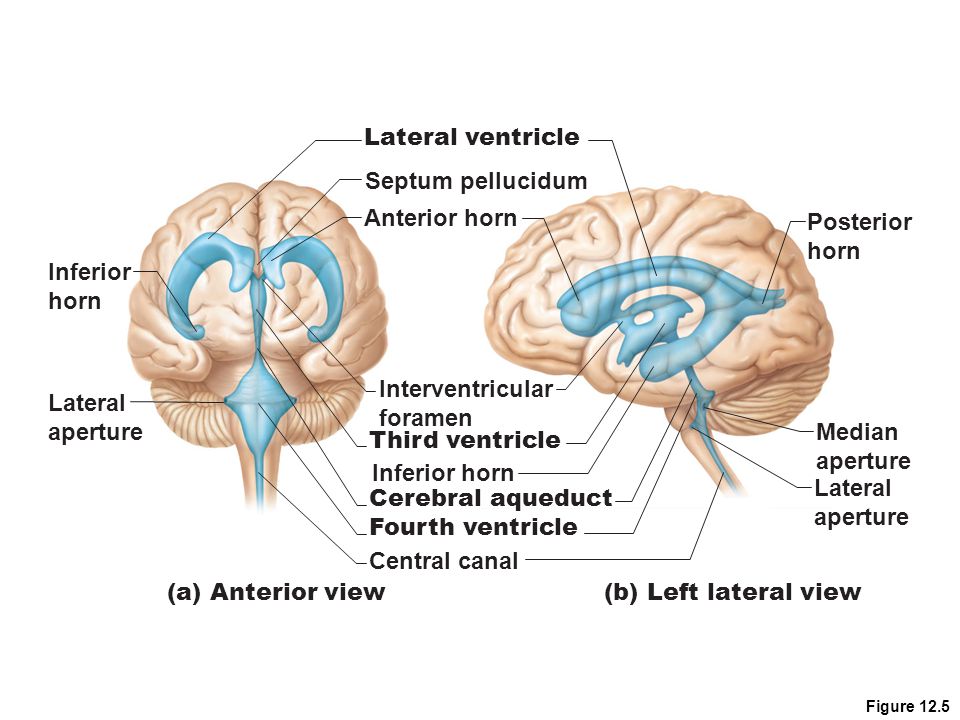 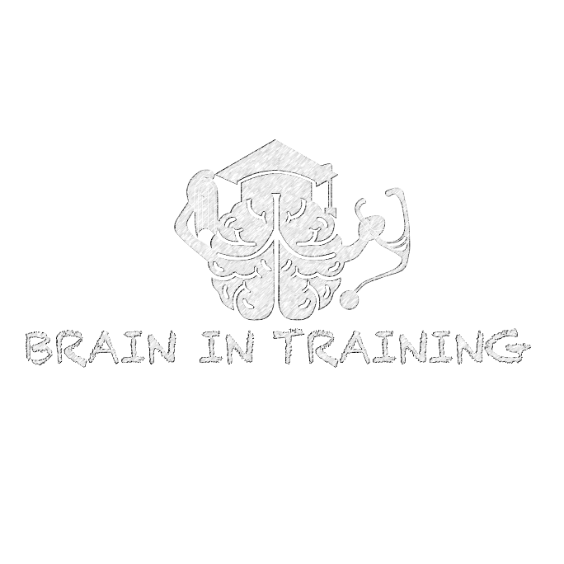 HYPOTHALAMUS
The hypothalamus is a neuroendocrine gland which controls the pituitary gland and various autonomic functions of the body.
(sleep, digestion, emotions etc)
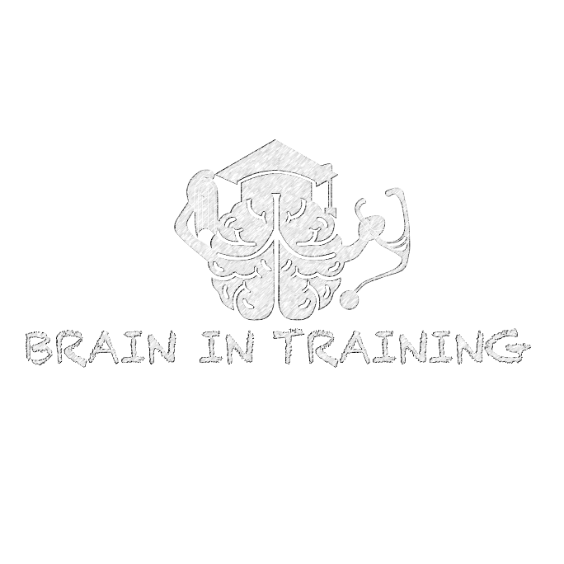 HYPOTHALAMUS
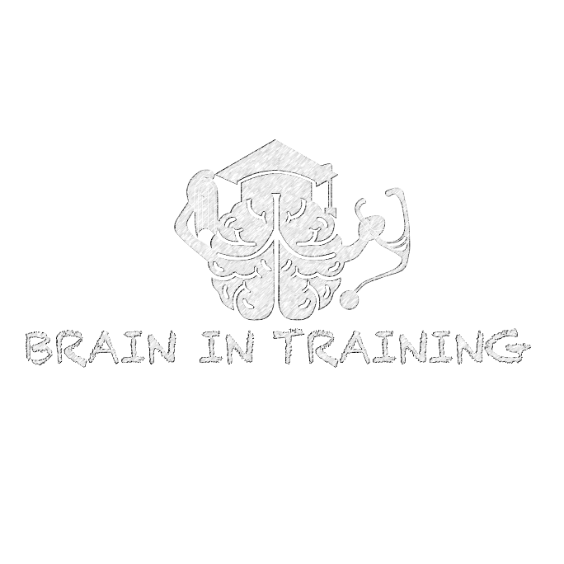 HYPOTHALAMUS
At day 22 the neural tube develops into the three major parts in the picture to the right.
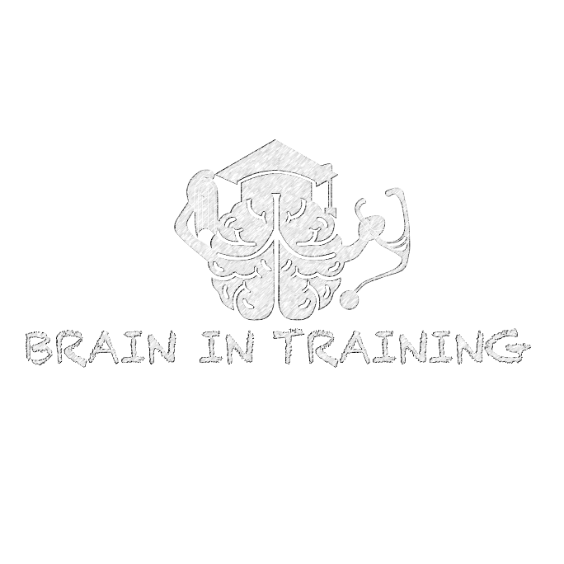 HYPOTHALAMUS
HYPOTHALAMUS IS DERIVED FROM THE DIENCEPHALON!
THE HYPOTHALAMUS IS APPARENT DURING THE 7TH WEEK OF LIFE.
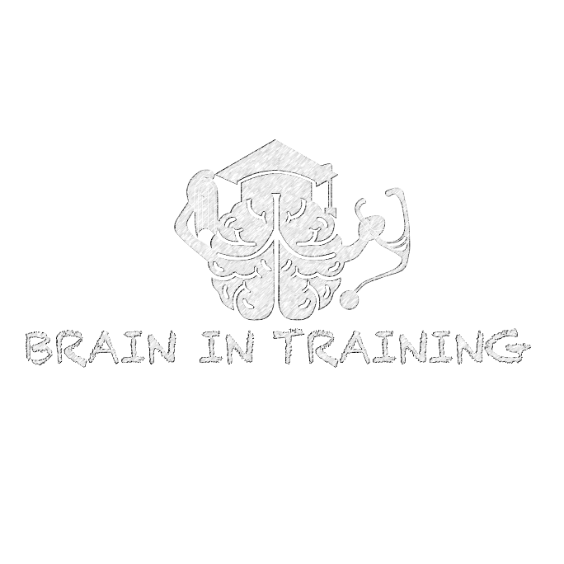 HYPOTHALAMUS
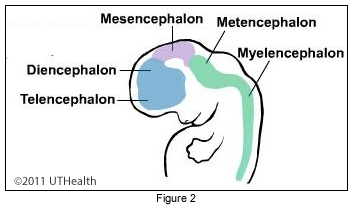 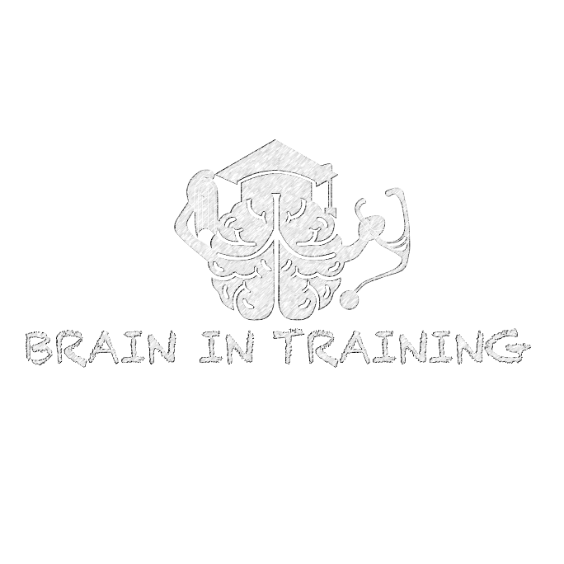 PITUITARY GLAND
The pituitary gland/hypophysis hangs from the hypothalamus.
It has an anterior (adenohypophysis) and a posterior (neurohypophysis) component.
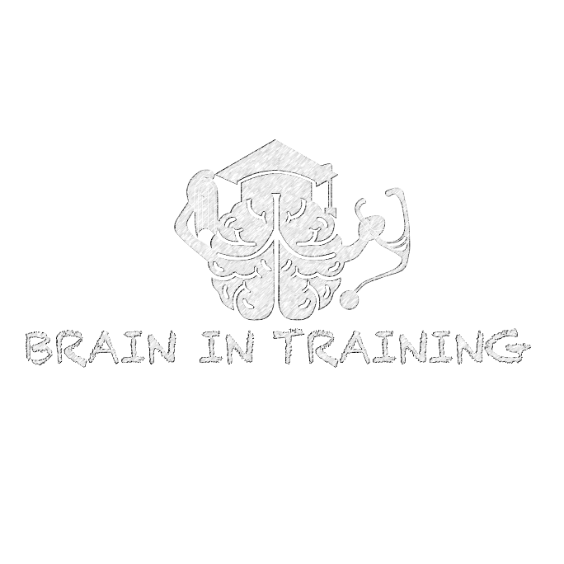 PITUITARY GLAND
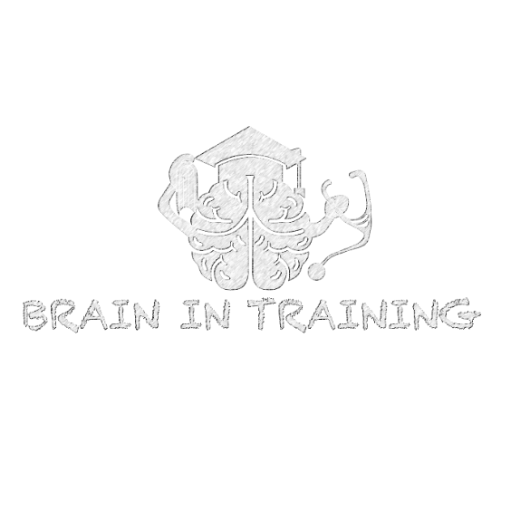 PITUITARY GLAND
It is formed from the stomodeum and neuroectoderm from the diencephalon floor plate.
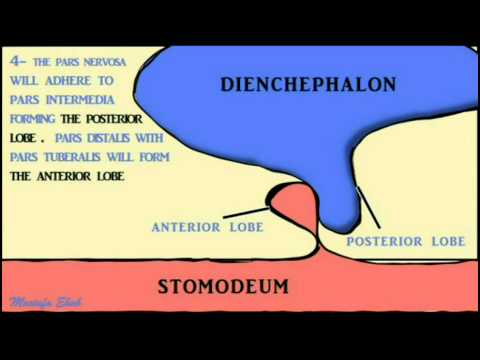 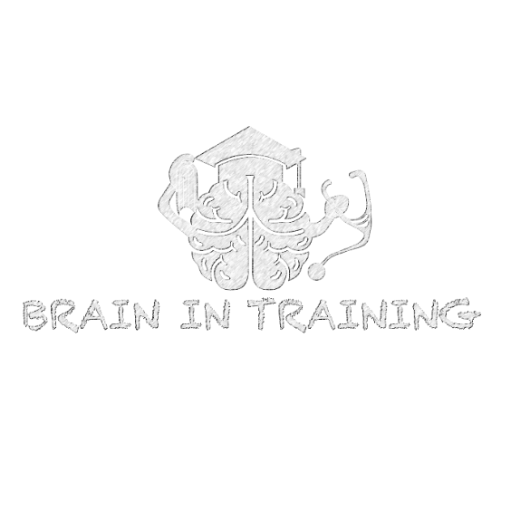 PITUITARY GLAND
The epithelial ectoderm in the roof of the pharynx is called RATHKE’s POUCH, which contributes to pituitary formation.
The projection from the stomodeum forms the anterior pituitary and the projection from the floor of the diencephalon forms the posterior pituitary.
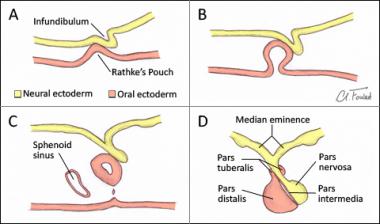 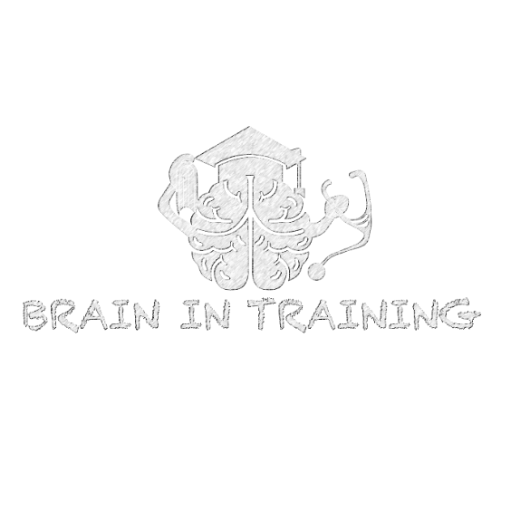 PITUITARY GLAND: ANTERIOR LOBE
Stomodeum
Anterior Pituitary
Pars Tuberalis
Pars Distalis
Pars Intermedia
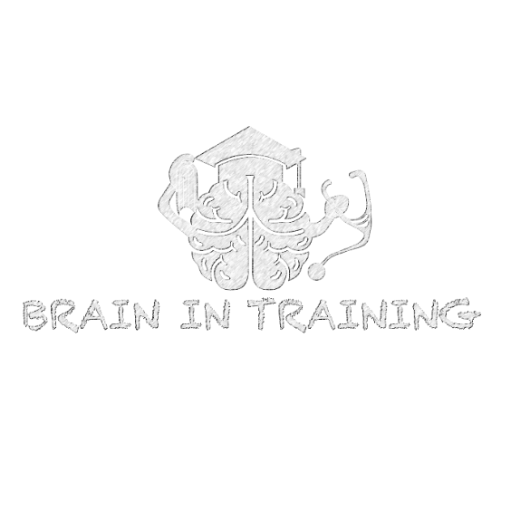 PITUITARY GLAND: POSTERIOR LOBE
Floor of Diencephalon
Posterior Pituitary
Infundibulum
Pars Nervosa
Pituitary Stalk
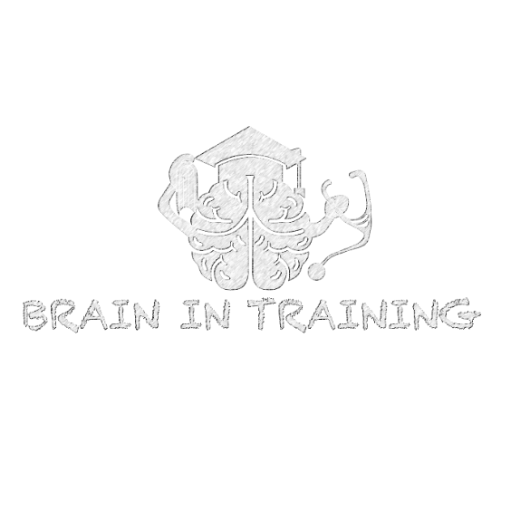 PITUITARY GLAND
Cysts  may FORM  from  Rathke’s pouch
Tumors from Rathke pouch –craniopharygioma may develop and  cause pituitary dysfunction from pressure effects on the gland.
Tumors of Rathke’s pouch may also compress normal  brain tissue and produce hydrocephalus..
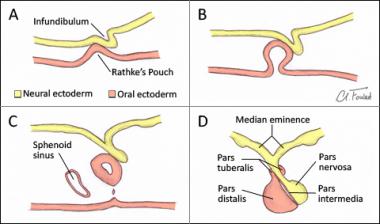 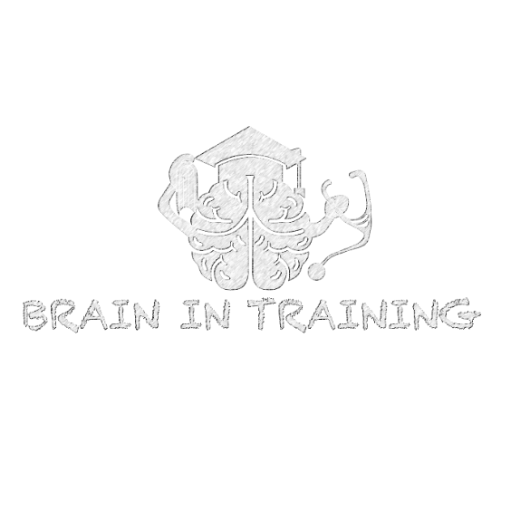 PITUITARY GLAND
Posterior pituitary- neurohypophysis
outpouching floor 3rd ventricle
nervous connection to hypothalamus
octapeptides-oxytocin, vasopressin (ADH)
Anterior pituitary-adenohypophysis
Rathke’s pouch
no direct nerve supply
chemical hypophyseal-portal system
ACTH, TSH, GH, PRL, FSH, LH
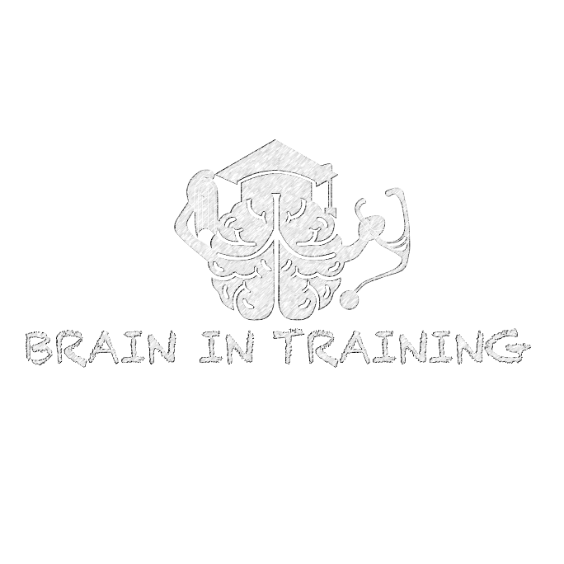 PINEAL GLAND
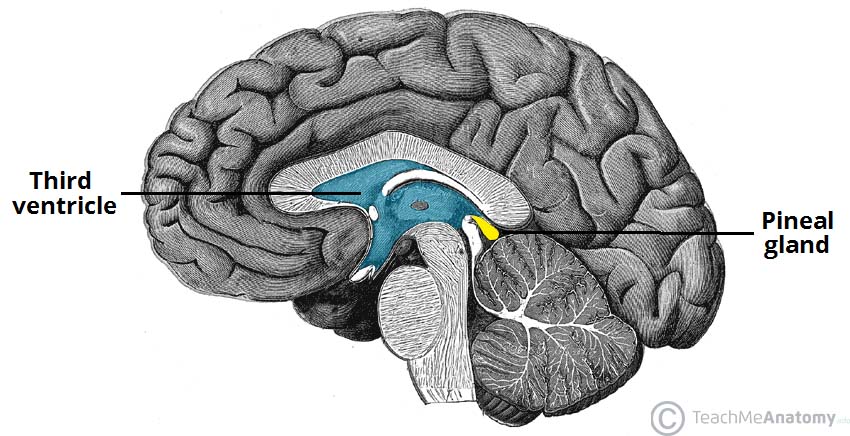 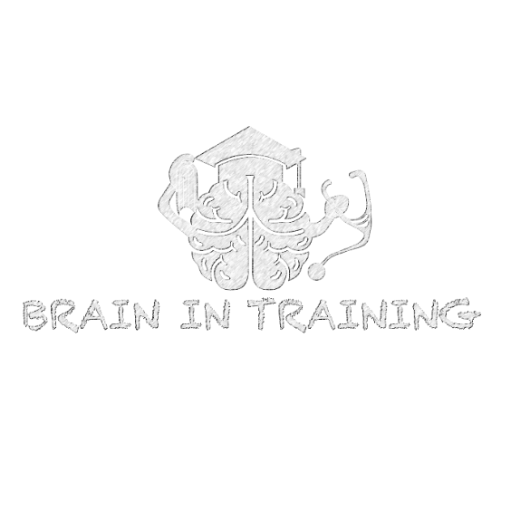 PINEAL GLAND
This pine cone shaped gland, as given away by the name pineal, is a small endocrine gland located in the brain.
The pineal gland produces melatonin, a serotonin derived hormone which modulates sleep patterns in both circadian and seasonal cycles.
Melatonin production results in sleep.
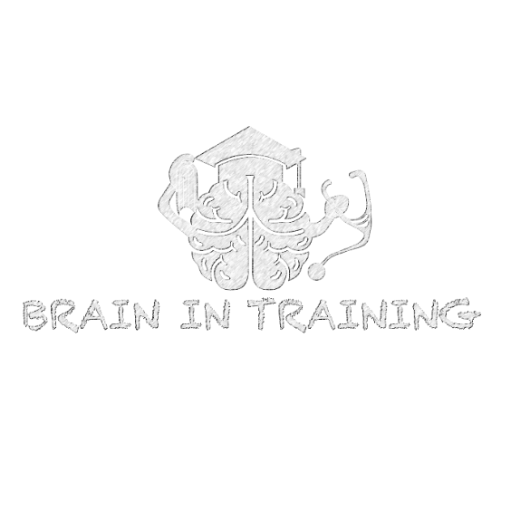 PINEAL GLAND
Signals from the retina, travel via retinohypothalamic fibres to the suprachiasmatic nuclei of the hypothalmus.  
Descending fibres from the hypothalamus converge on the intermediolateral gray colum of the spinal cord. 
These drive  preganglionics  in the  upper cervical ganglion whose  postganglionic neurons travel to the pineal gland.   
The fibres constitute the NERVUS CONARII.
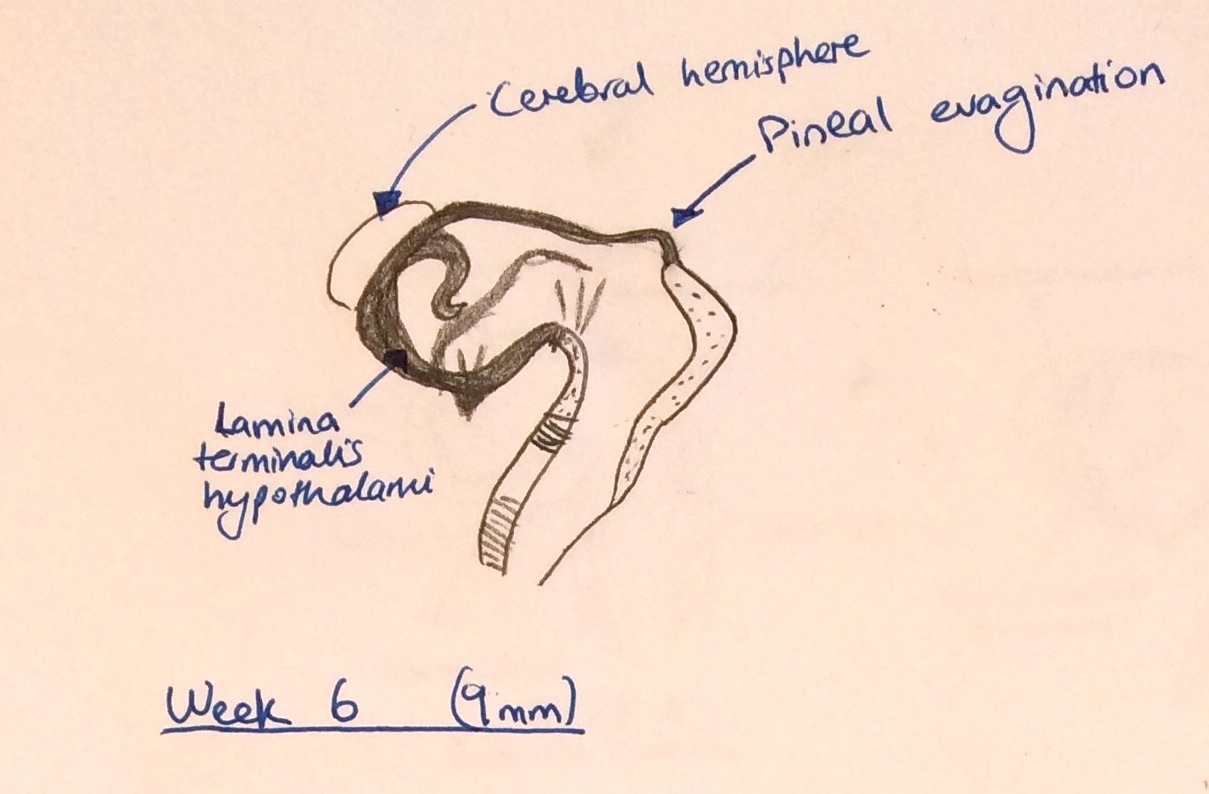 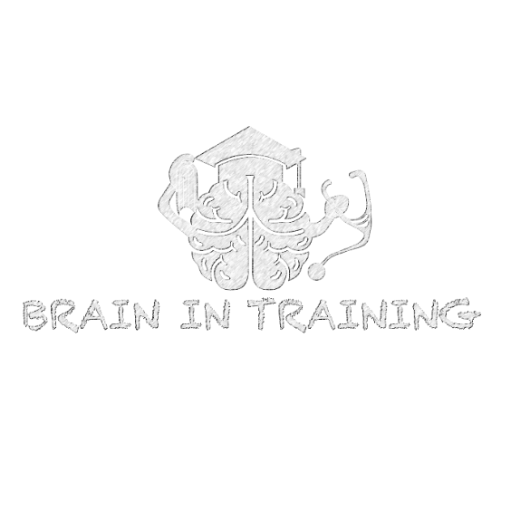 PINEAL GLAND
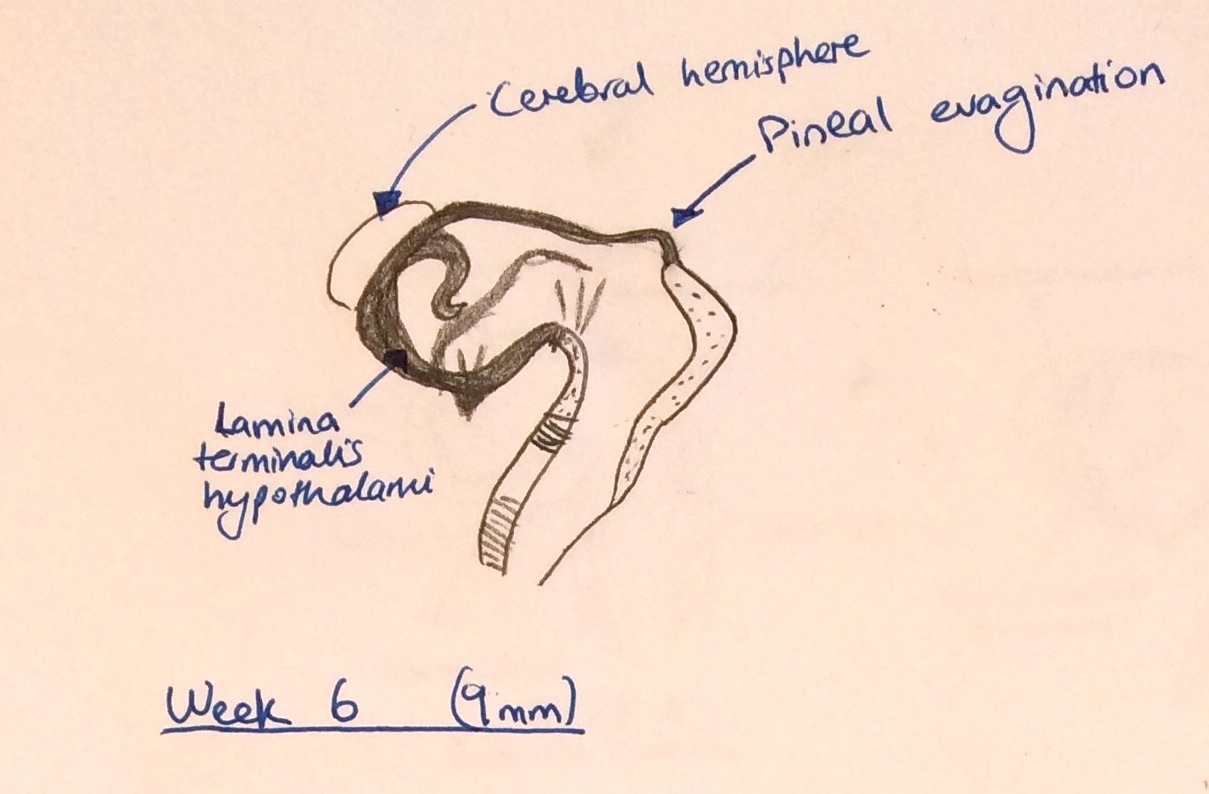 It is formed from the neuroectoderm from the prosencephalon specifically, the roof of the diencephalon.
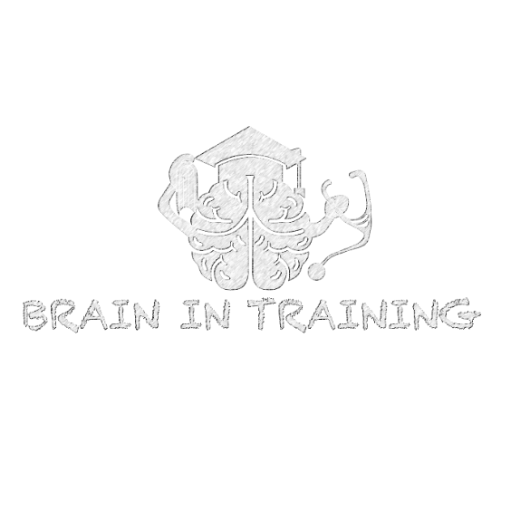 THYROID GLAND
The thyroid gland is a butterfly shaped organ consisting of a right lobe, left lobe and an isthmus.
It sits at the front of the neck anterior to the trachea and larynx.
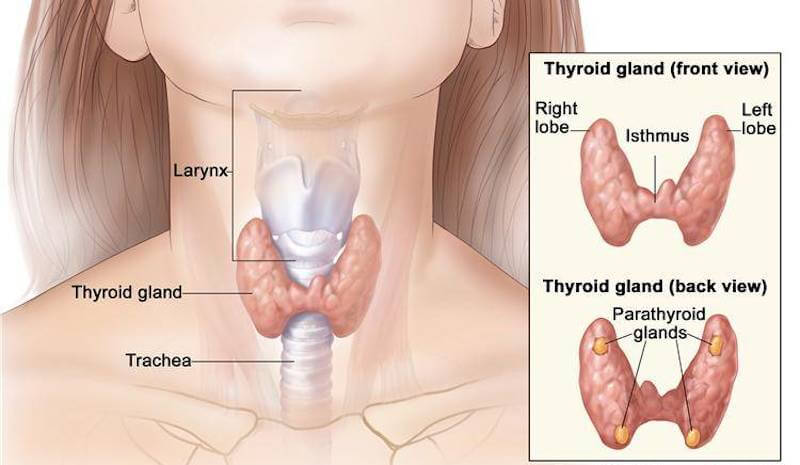 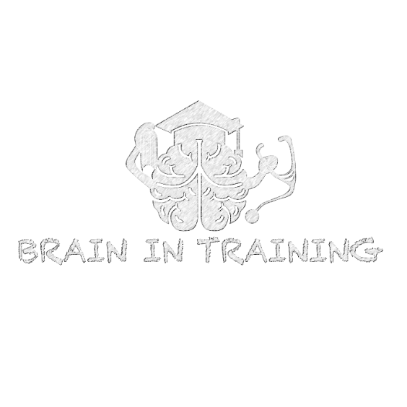 THYROID GLAND
The thyroid gland secretes hormones which regulate the body’s metabolism and help to regulate calcium concentration.
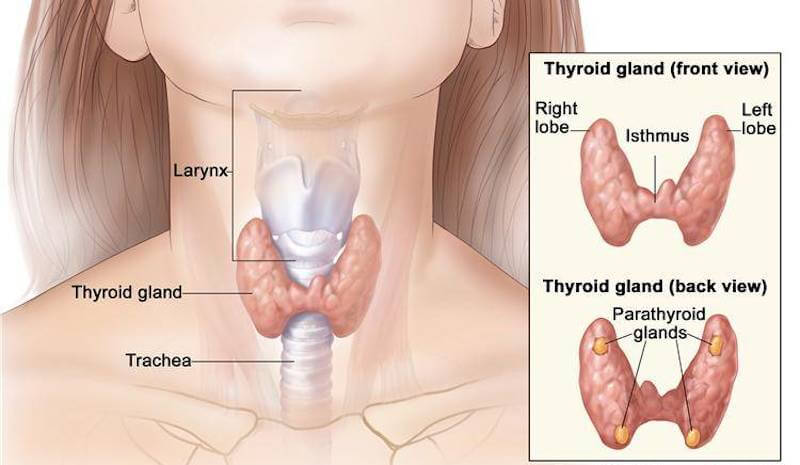 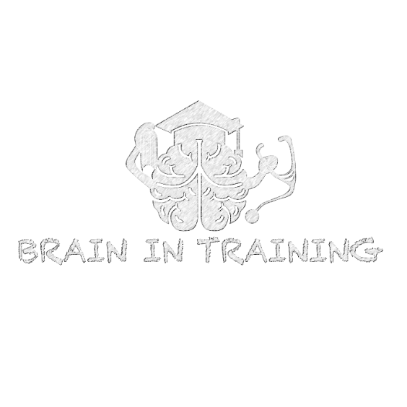 THYROID GLAND
The thyroid gland originates in the 4th week as a medial endodermal thickening in the floor of the primitive pharynx. Between 1st and 2nd pouches.
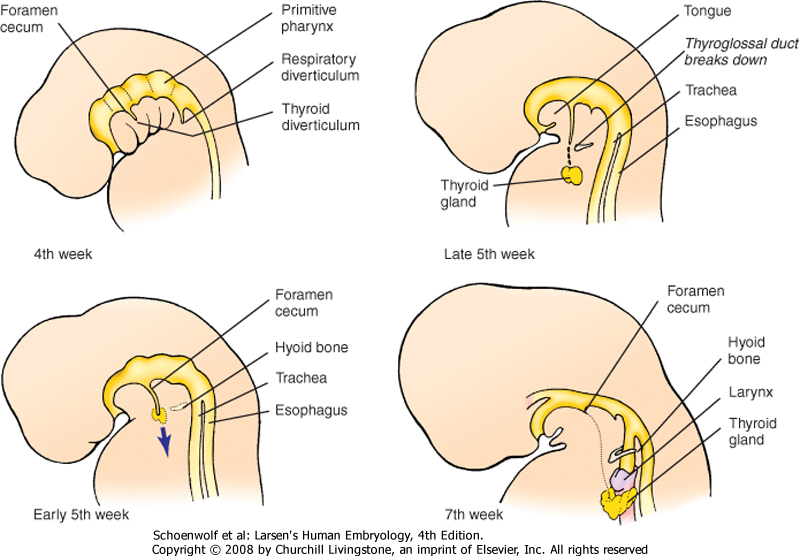 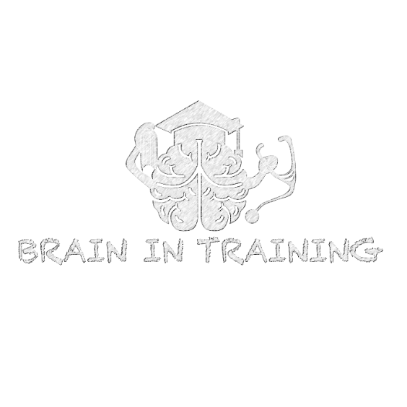 THYROID GLAND
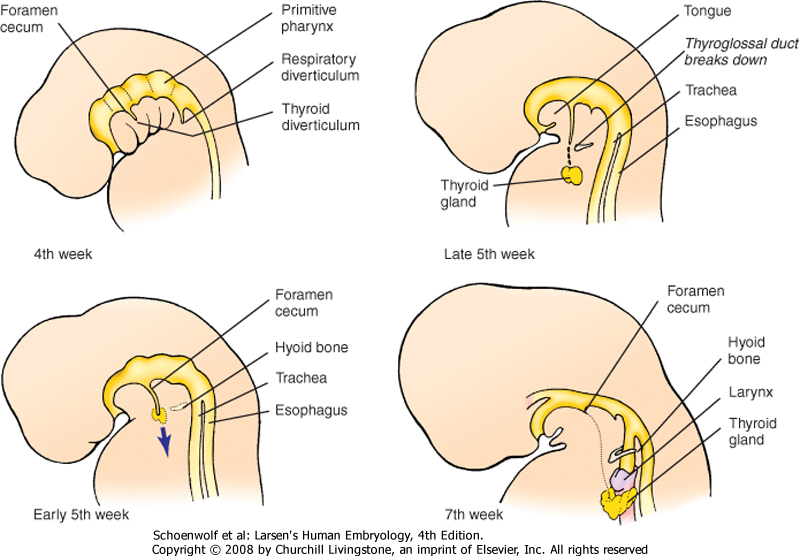 Remember that the thyroid develops from floor THICKENING of the between pouch 1 and pouch 2 and NOT  from a pharyngeal pouch.
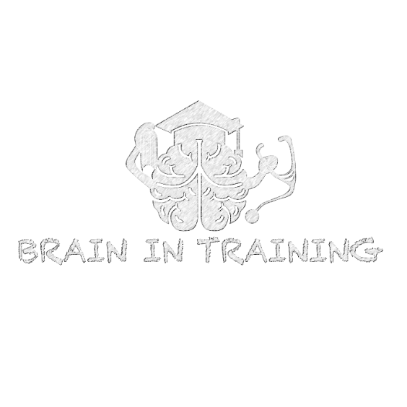 THYROID GLAND
It is specifically located between the tuberculum impar and the copula, where the foramen cecum will be.
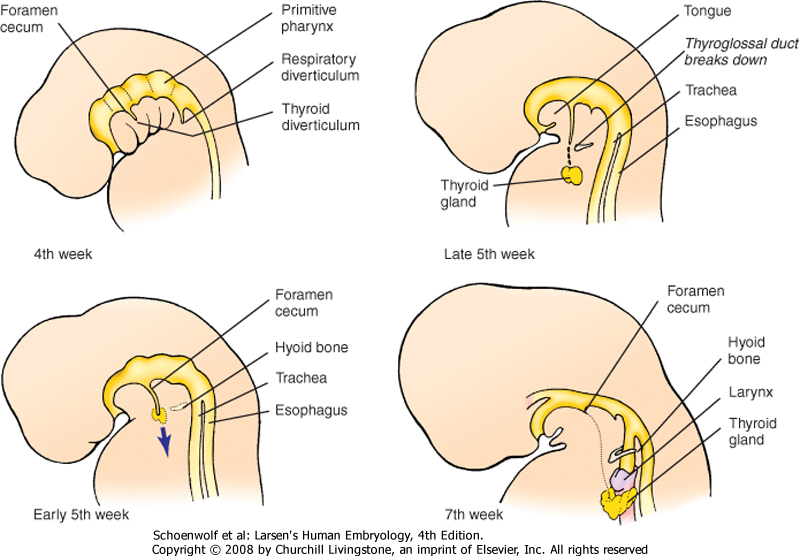 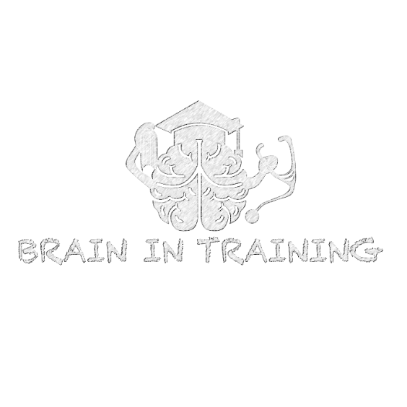 THYROID GLAND
The thickening forms a downgrowth called the thyroid diverticulum which is connected to the tongue by the thyroglossal duct which disappears later.
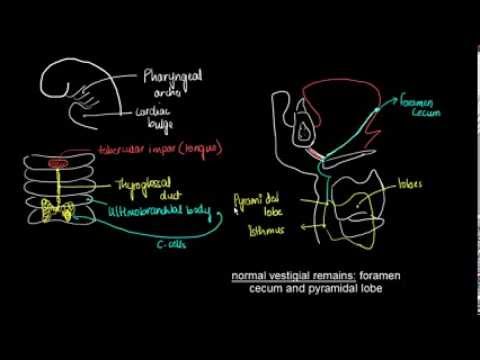 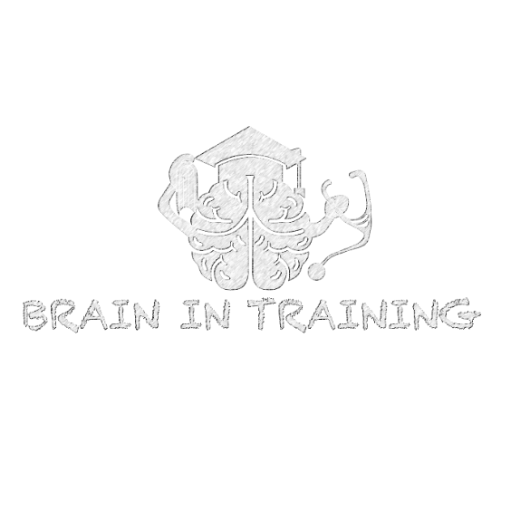 THYROID GLAND
It reaches its final position in week 7.
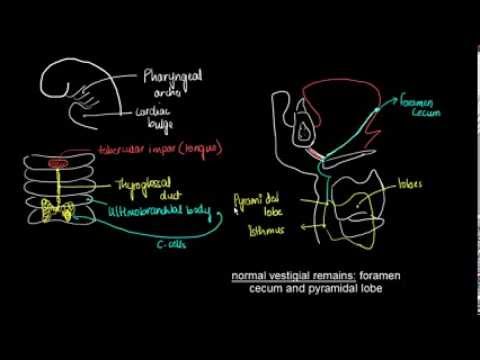 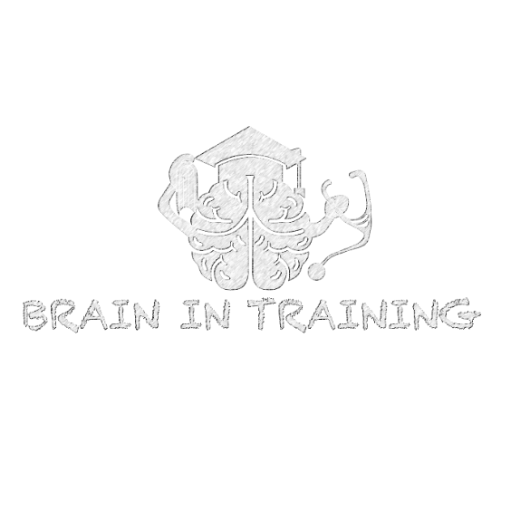 THYROID GLAND
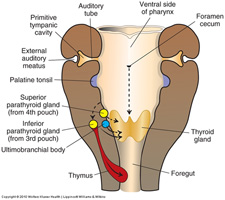 The thyroid begins to function at the end of the third month. C/Parafollicular cells are from the ultimobranchial body of the  ventral part of 4th pouch .
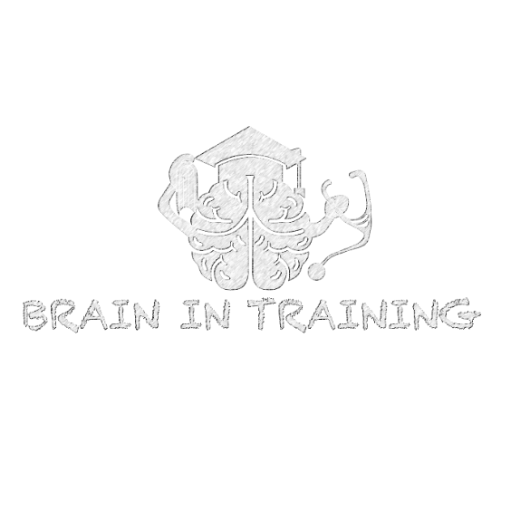 THYROID GLAND
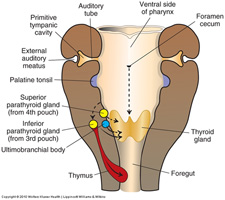 Foramen cecum is the point of attachement of the thyroglossal duct.
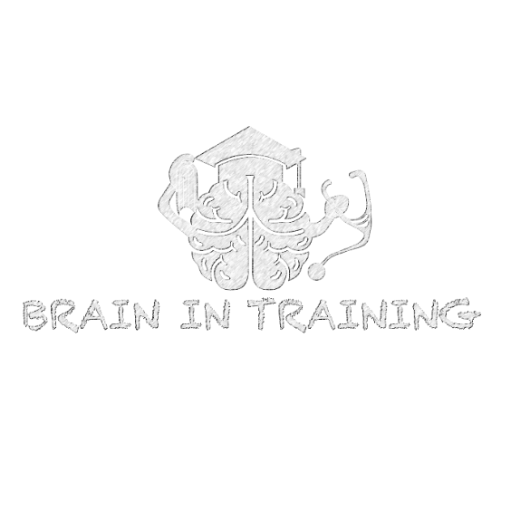 THYROID GLAND
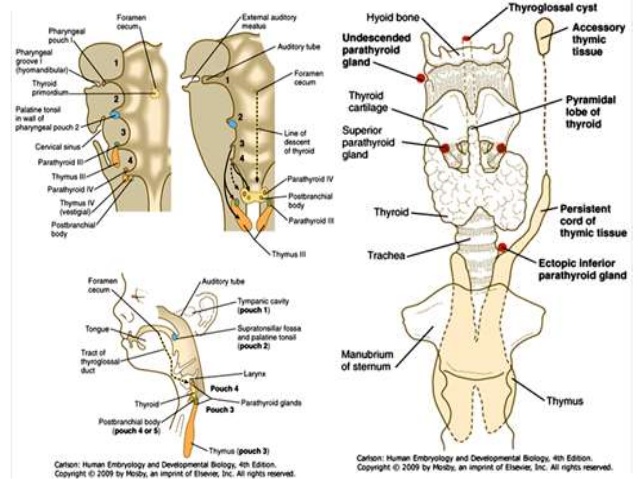 Thyroglossal duct normally degenerates. Failure to disintegrate can lead to:
Pyramidal lobe: Persistence of distal end of thyroglossal duct
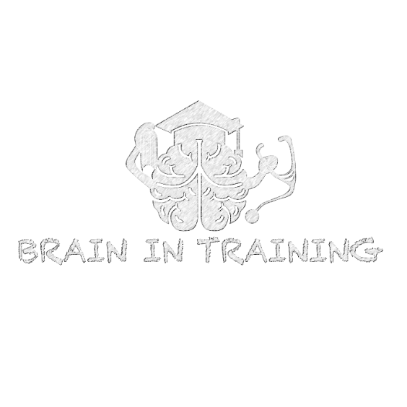 THYROID GLAND
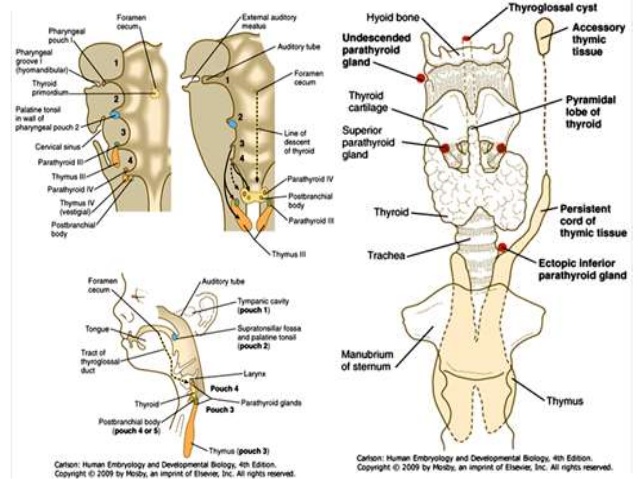 A thyroglossal cyst.

A thyroglossal fistula.

Aberrant thyroid tissue.
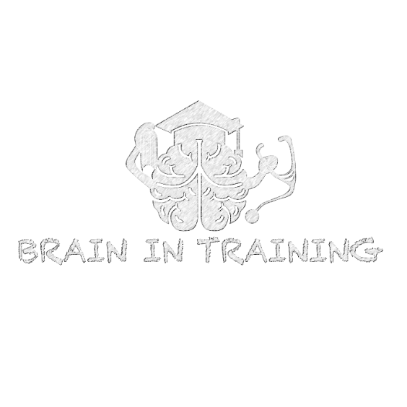 THYROID GLAND
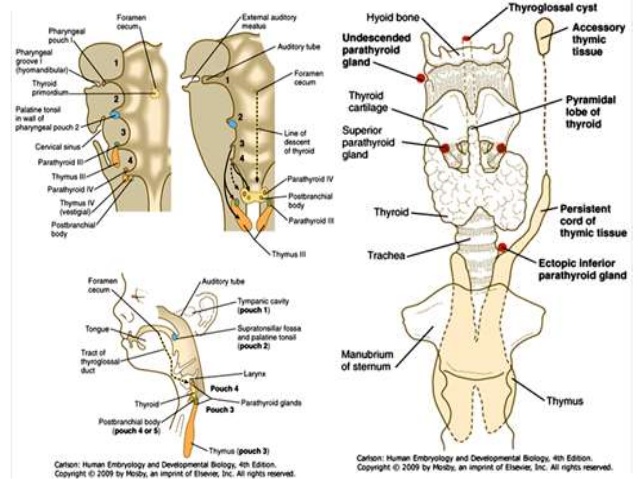 Ectopic Thymic and Parathyroid Tissue
   The inferior parathyroids are morevariable in position than the superior ones and are sometimes found at the bifurcation of the common carotid artery.
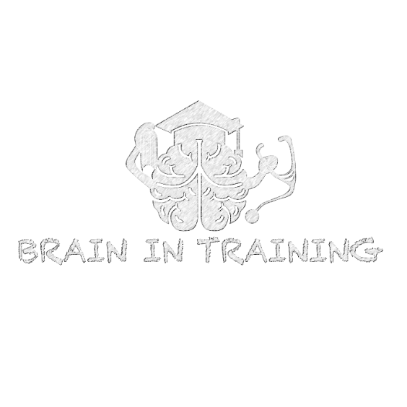 THYMUS
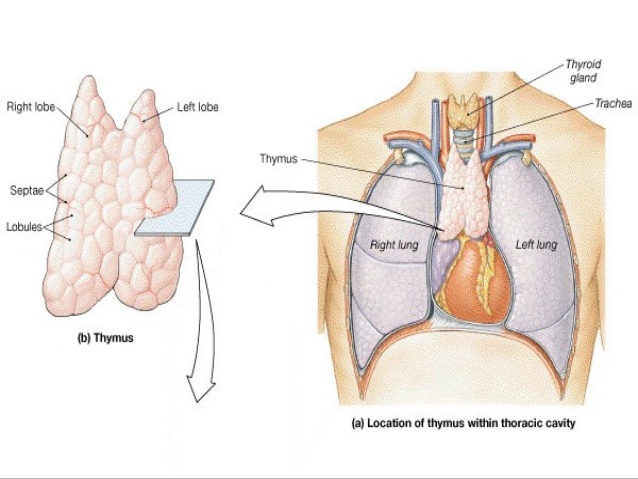 The thymus is an organ located in the anterior mediastinum. 
It is a specialized primary lymphoid organ as it is the site of t cell maturation.
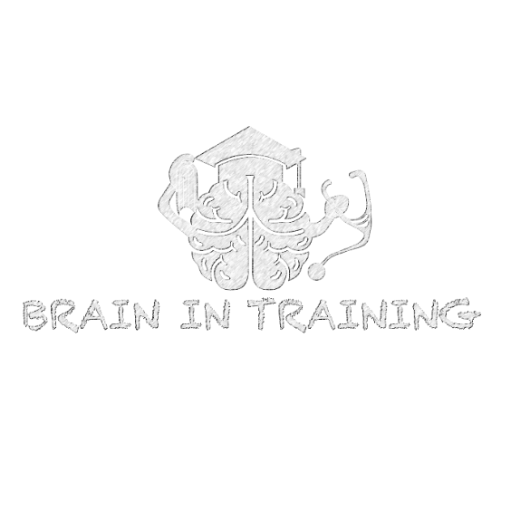 THYMUS
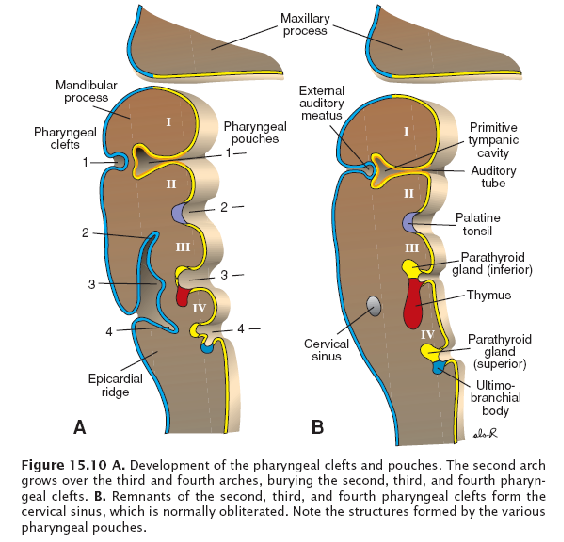 The thymus originates from the third pouch (ventral wing) in the fifth week.
It drags two parathyroid glands down with it as it descends into the chest.
They are therefore called the inferior parathyroid glands (from the dorsal wing of third pouch).
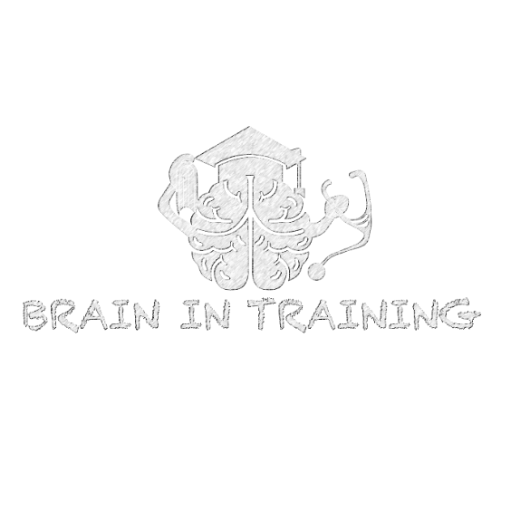 PARATHYROID GLANDS
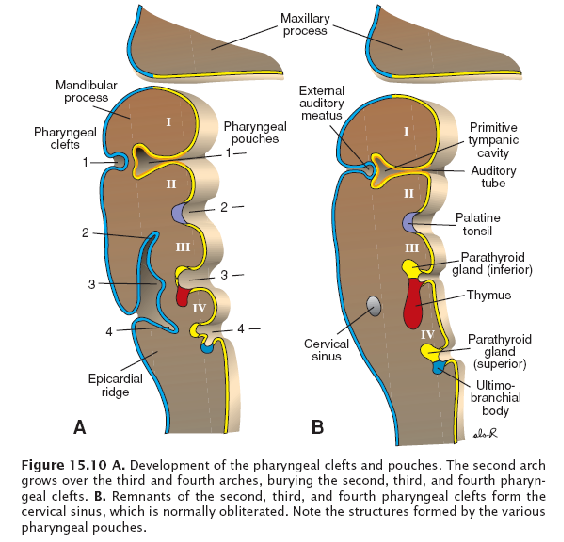 The parathyroid glands come from the 3rd and 4th pouches.
The superior comes from the dorsal part of 4th pouch and the inferior comes from the 3rd  pouch.
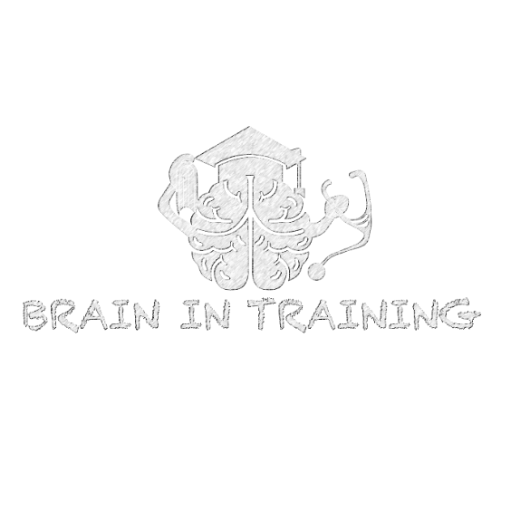 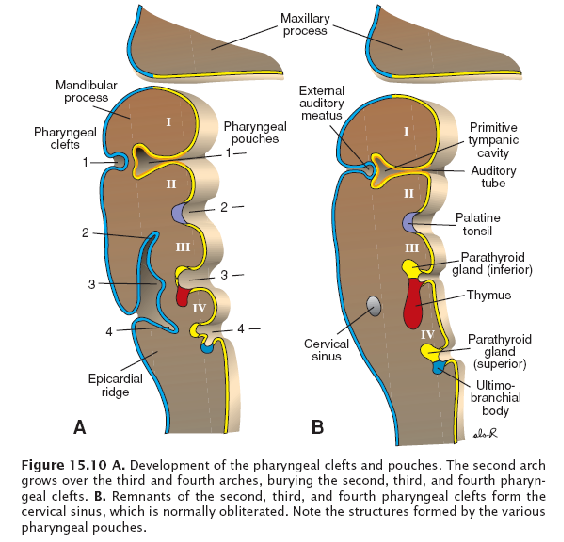 PARATHYROID GLANDS
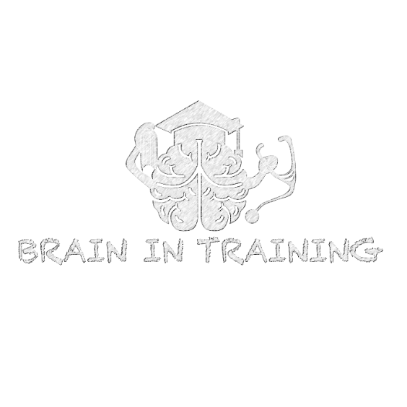 PANCREAS
The pancreas, found deep in the abdomen, is both and endocrine and exocrine gland.
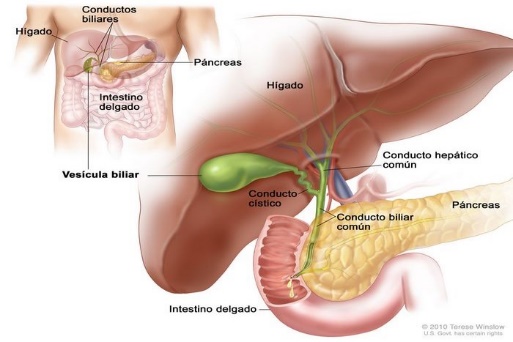 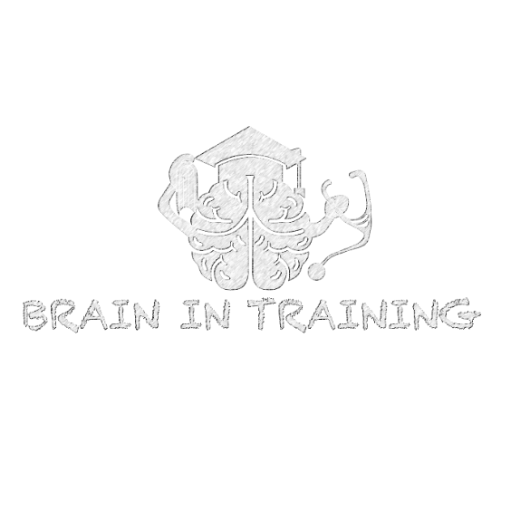 PANCREAS
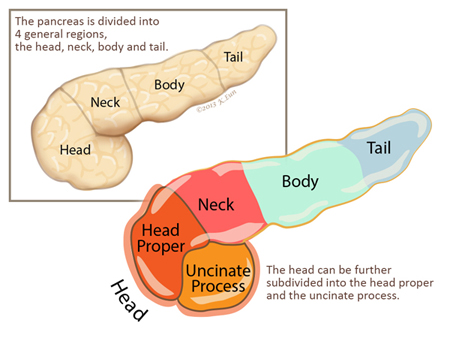 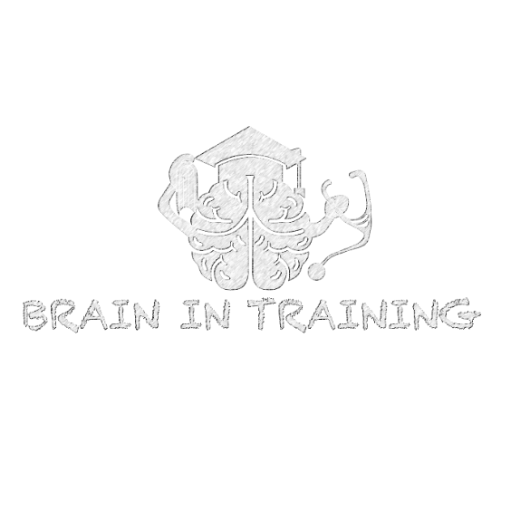 PANCREAS
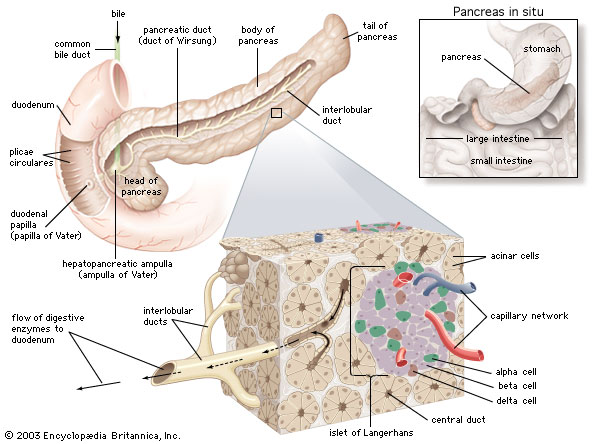 Most of the pancreas has exocrine cells which help in the digestion of food.
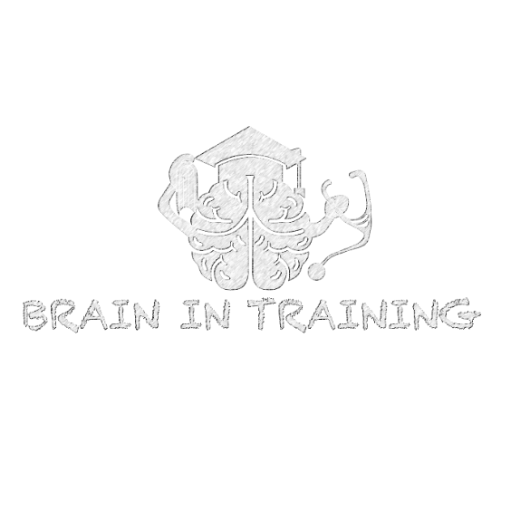 PANCREAS
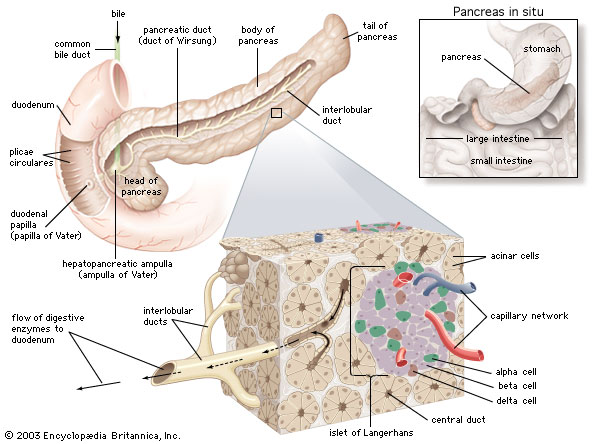 The rest of the pancreas, also known as the islet of Langerhans, have endocrine cells responsible for blood sugar regulation.
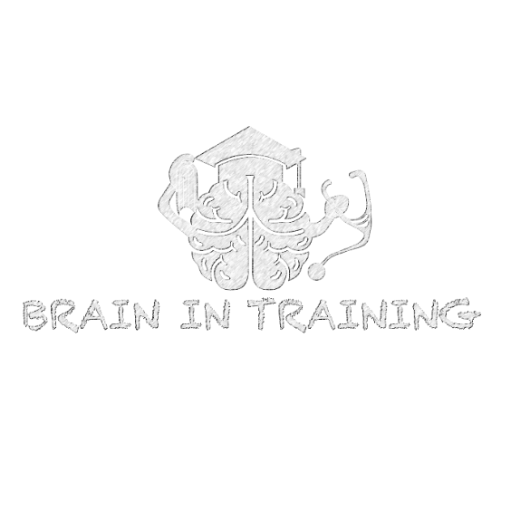 [Speaker Notes: Beta cells: insulin: decreases blood sugar levelsAlpha cells: glucagon: increases blood sugar levelsDelta cells: somatostatin: inhibits alpha and beta cells]
PANCREAS
The pancreas originates from the dorsal and ventral pancreatic buds, which are outgrowth from the endodermal lining of the duodenum.
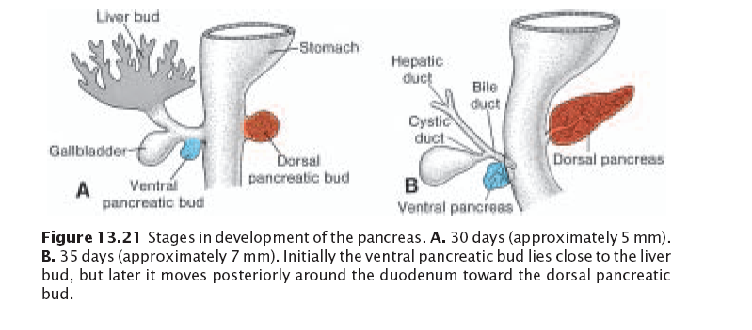 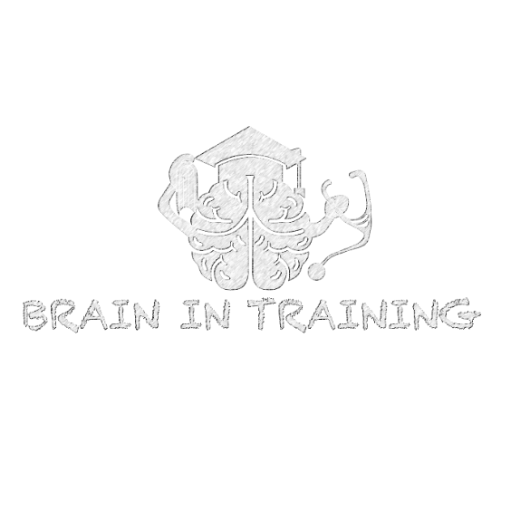 PANCREAS
The ventral pancreatic duct is close to the bile duct and the dorsal pancreatic bud is associated with the dorsal mesentery.
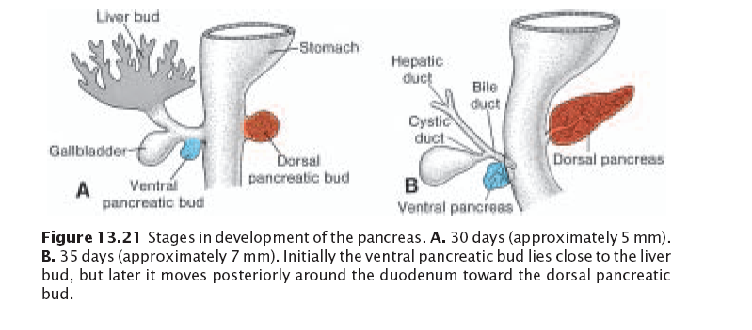 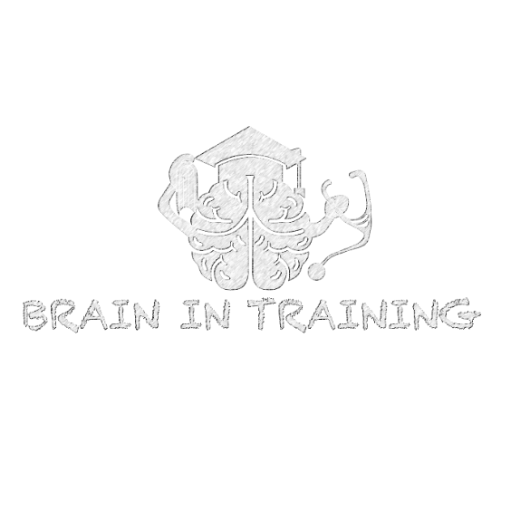 PANCREAS
When the duodenum becomes more c shaped, the ventral bud moves dorsally to lie beneath the dorsal bud.
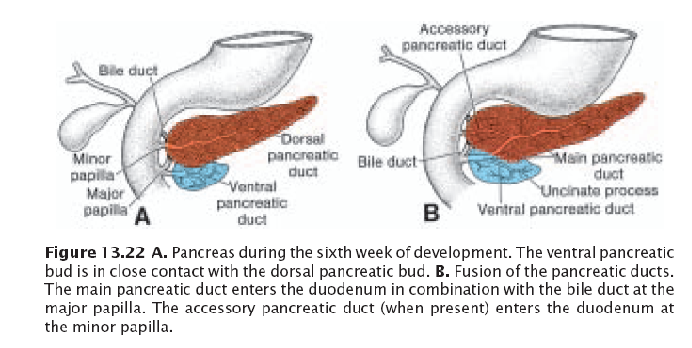 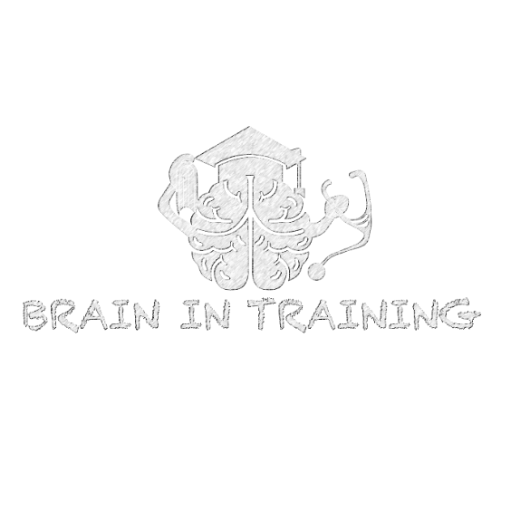 PANCREAS
The ventral bud forms the uncinate process and the inferior part of the head of the pancreas.
The rest of the gland is from the dorsal bud.
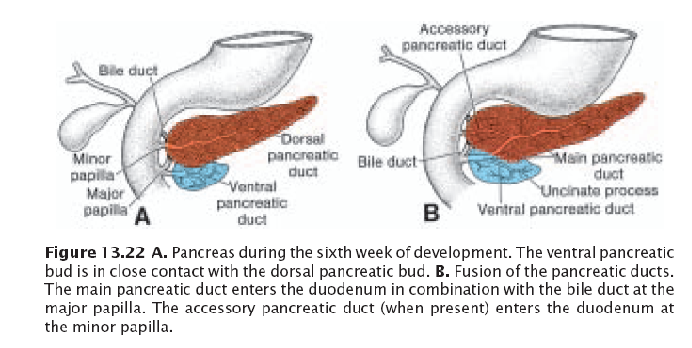 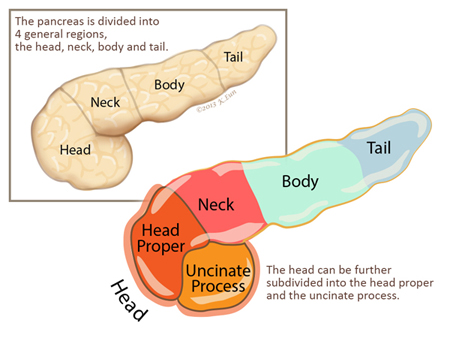 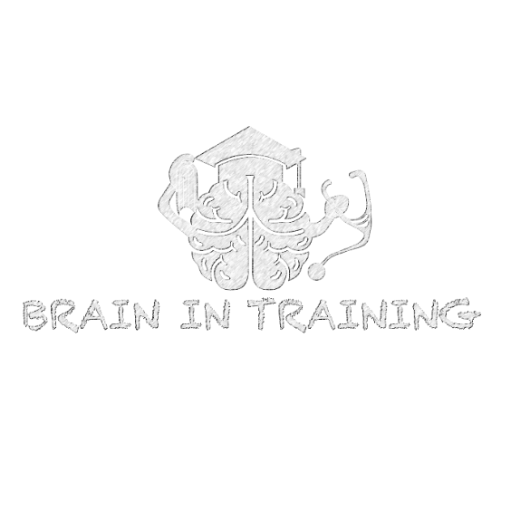 PANCREAS
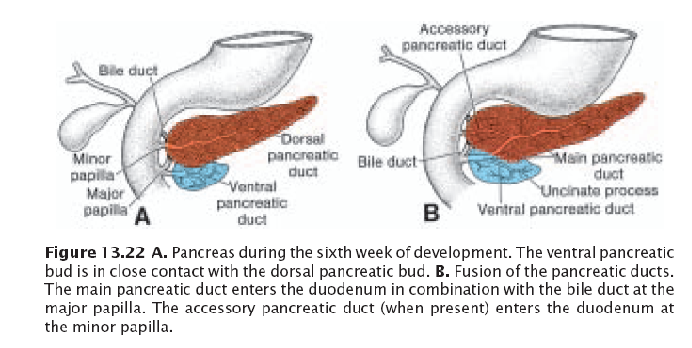 The main pancreatic duct (of Wirsung) is formed by the distal part of the dorsal pancreatic duct and the entire ventral pancreatic duct .
 The proximal part of the dorsal pancreatic duct either is obliterated or persists as a small channel, the accessory pancreatic duct (of Santorini).
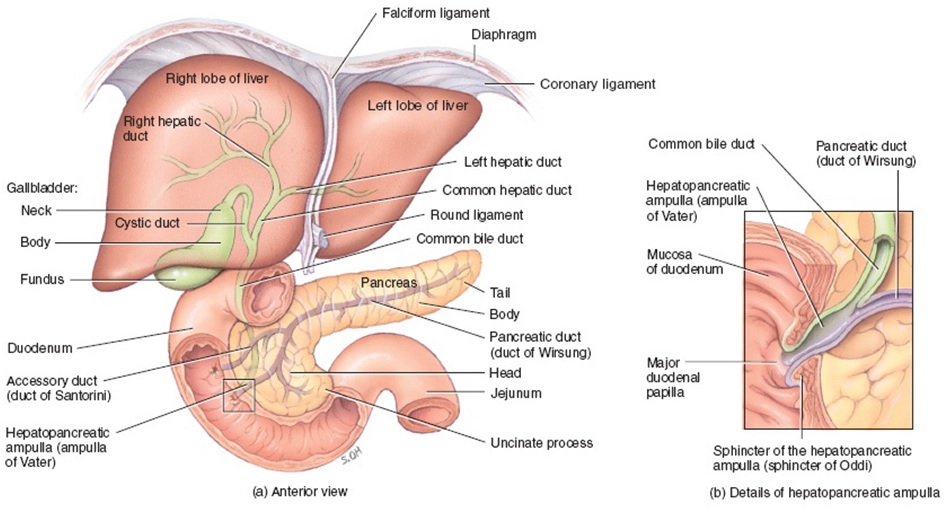 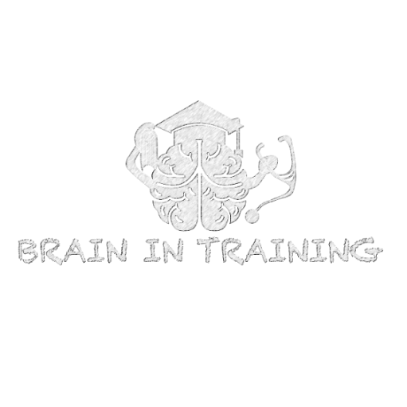 PANCREAS
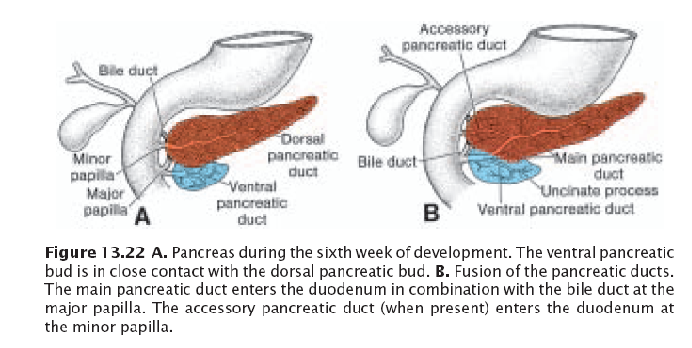 The main pancreatic duct, together with the bile duct, enters the duodenum at the site of the major papilla; the entrance of the accessory duct (when present) is at the site of the minor papilla. 
In about 10% of cases the duct system fails to fuse, and the original double system persists.
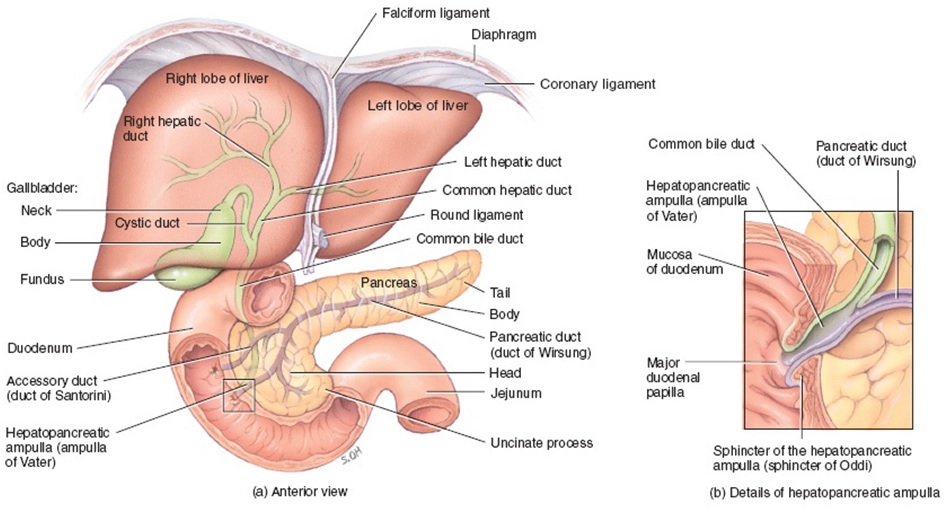 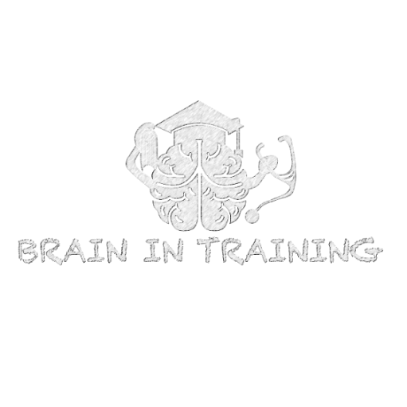 PANCREAS
In the third month of fetal life, pancreatic islets (of Langerhans) develop from the parenchymatous pancreatic tissue and scatter throughout the pancreas.
Insulin secretion begins at approximately the ﬁfth month.
Glucagon-and somatostatin-secreting cells also develop from parenchymal cells.
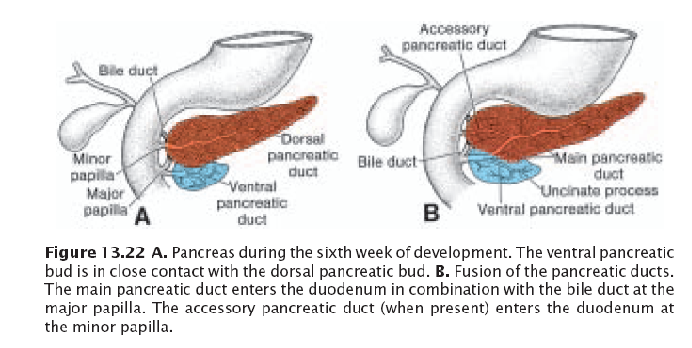 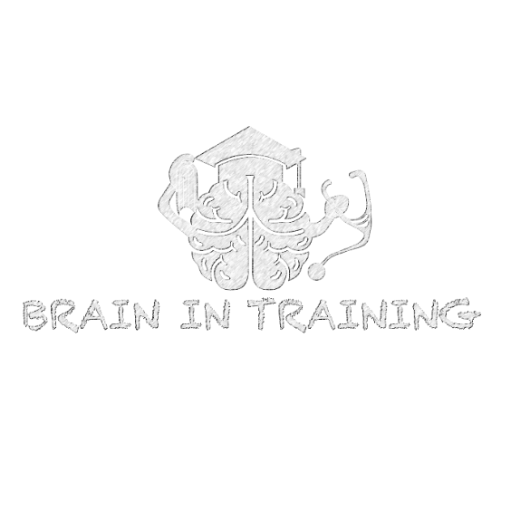 PANCREAS
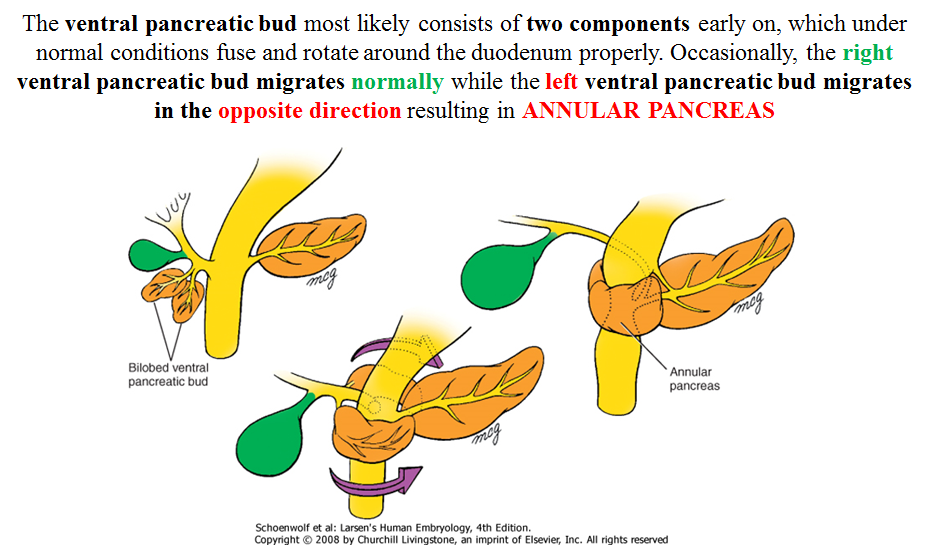 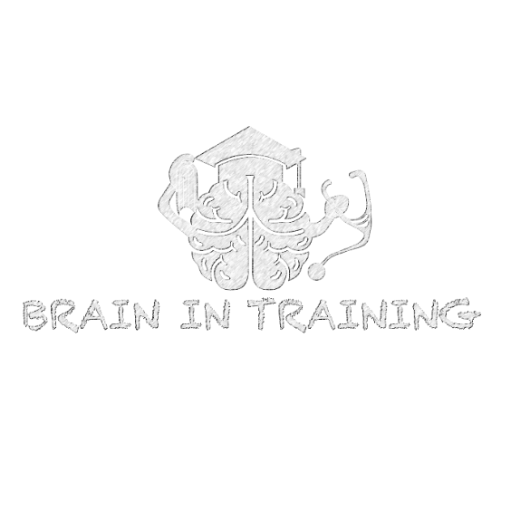 PANCREAS
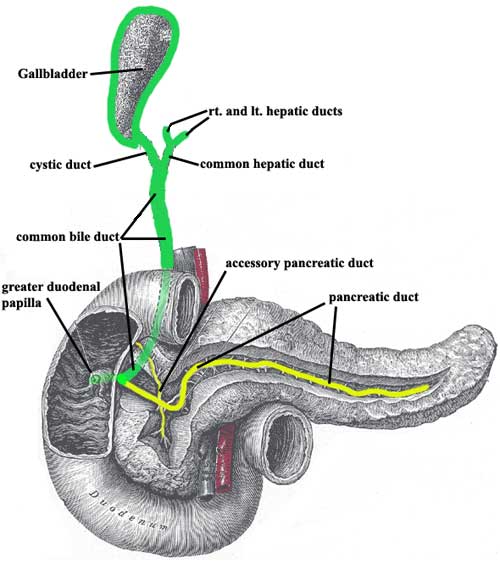 Double duct system:-
     In about 10% of cases the duct system fails to fuse, and the original double system persists.
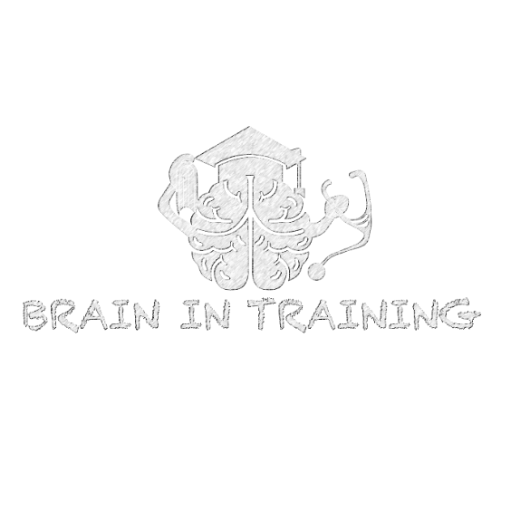 PANCREAS
Accessory pancreatic tissue:-
     may be anywhere from the distal end of the esophagus to the tip of the primary intestinal loop. Most frequently it lies in the mucosa of the stomach and in Meckel’s diverticulum, where it may show all of the histological characteristics of the pancreas itself.
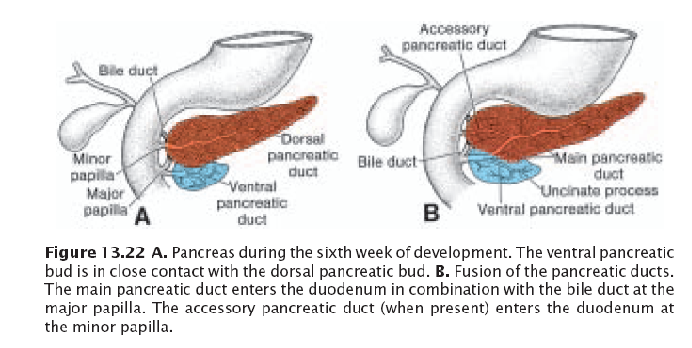 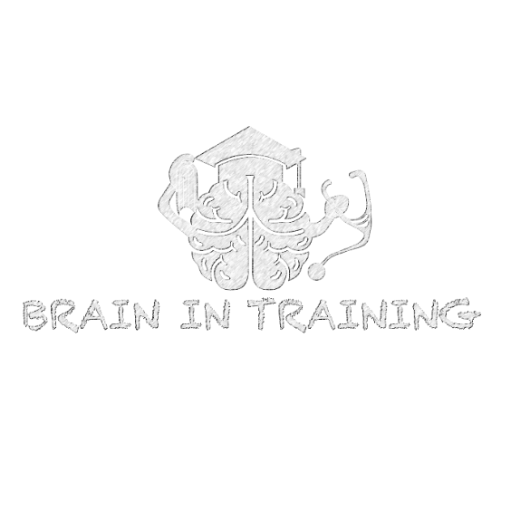 ADRENAL GLAND
The adrenal gland, also known as the suprarenal gland, is a neuroendocrine gland located on top of the kidneys. (Hence suprarenal)
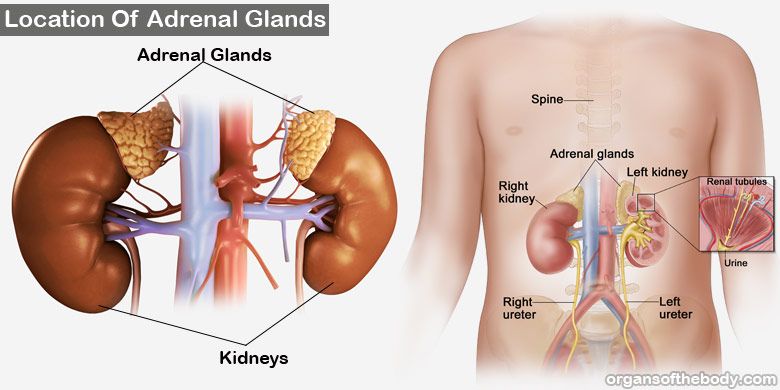 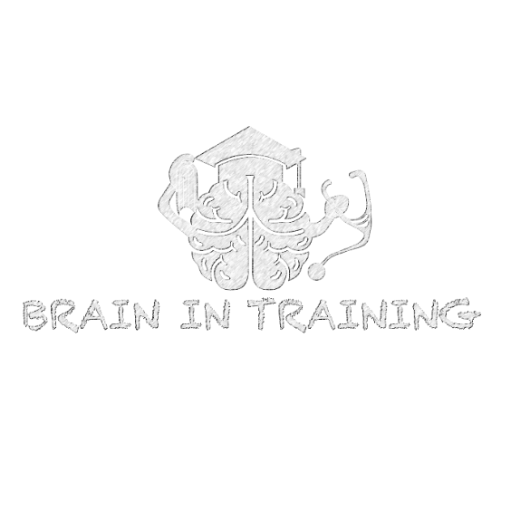 ADRENAL GLAND
It is composed of a medulla (epinephrine) (from ectoderm) and cortex (hormones) (from mesoderm).
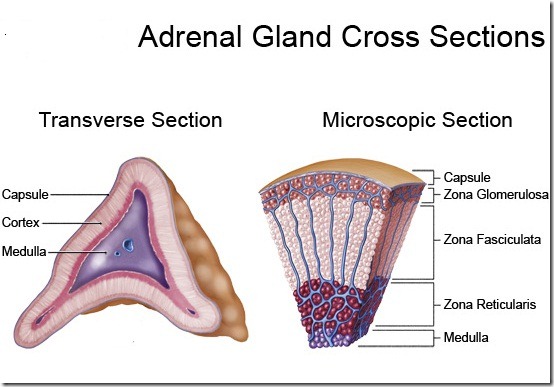 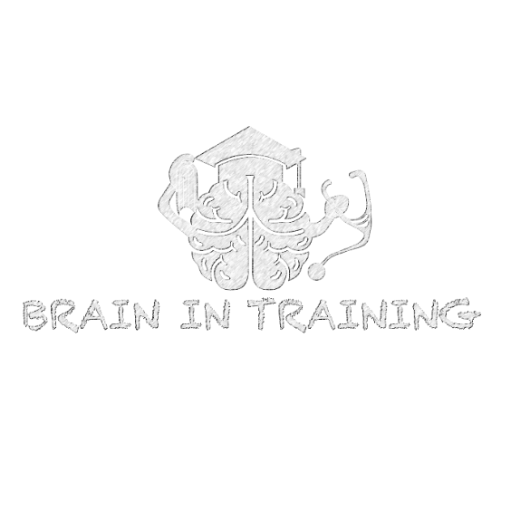 ADRENAL GLAND
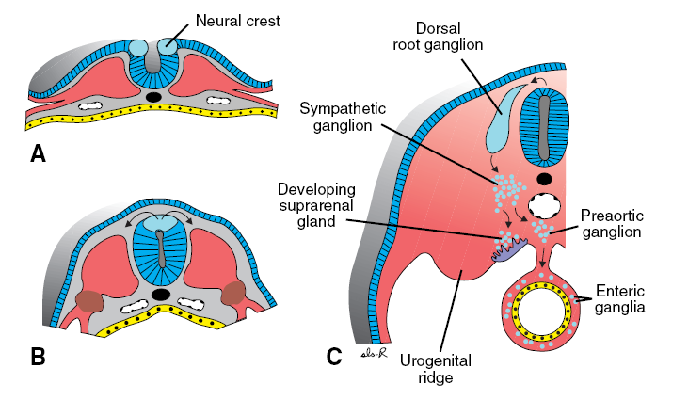 During the fifth week of development, mesothelial cells (coelomic endothelium) between the root of the mesentery and the developing gonad begin to proliferate and penetrate the underlying mesenchyme .
Here they differentiate into large acidophilic organs, which form the fetal cortex, or primitive cortex, of the suprarenal gland at 6 weeks.
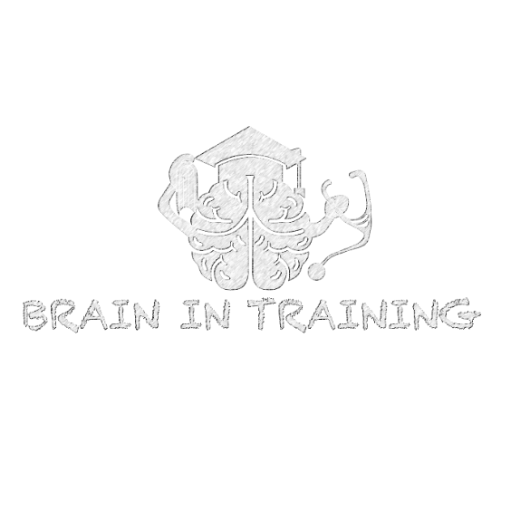 ADRENAL GLAND
Shortly afterward, a second wave of cells from the mesothelium (coelomic endothelium) penetrates the mesenchyme and surrounds the original acidophilic cell mass. These cells, smaller than those of the first wave, later form the definitive cortex of the gland.
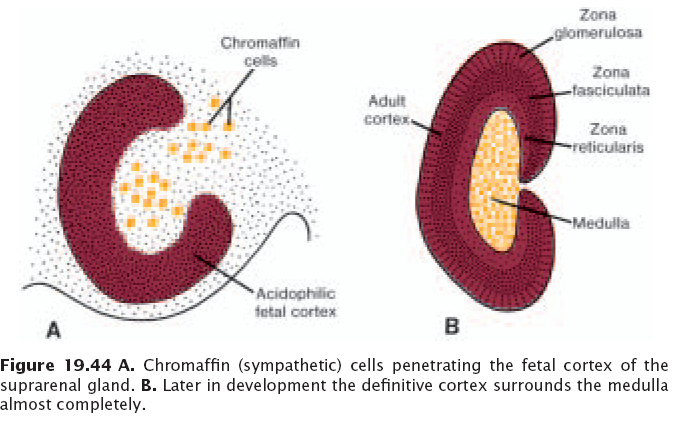 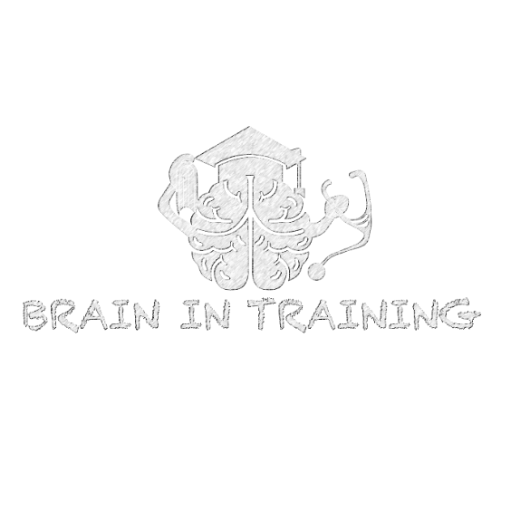 ADRENAL GLAND
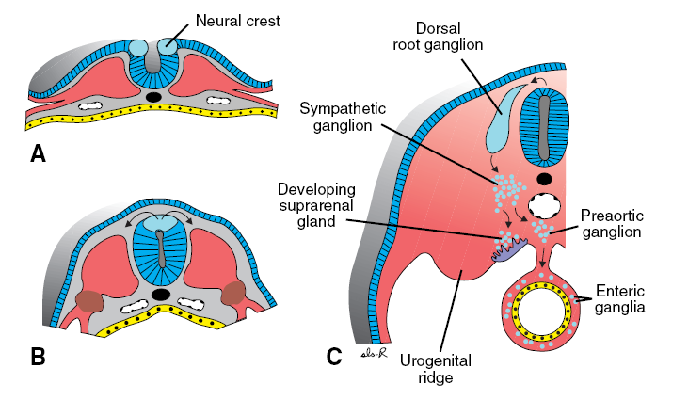 Week 8 to 9 - fetal adrenal cortex synthesizes cortisol and is maximal at 8-9 weeks post conception under the regulation of ACTH (also stimulates androstenedione and testosterone secretion)
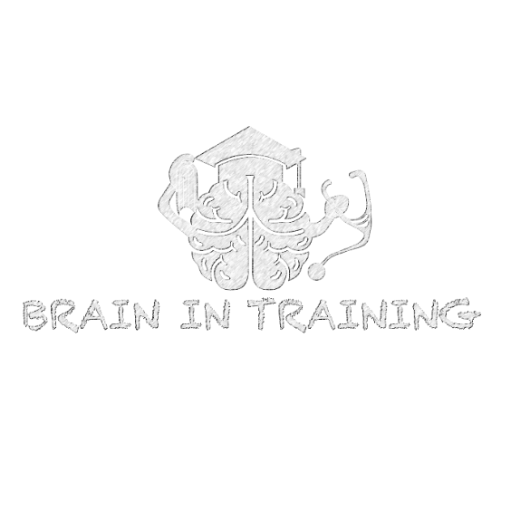 ADRENAL GLAND
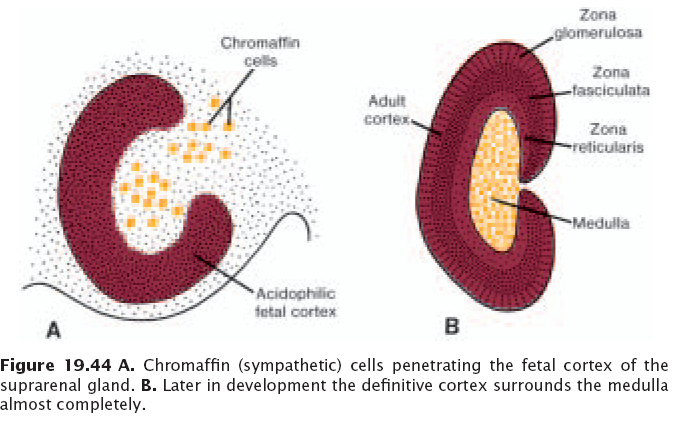 Birth - zona glomerulosa, zona fasiculata present.
Year 3 - zona reticularis present
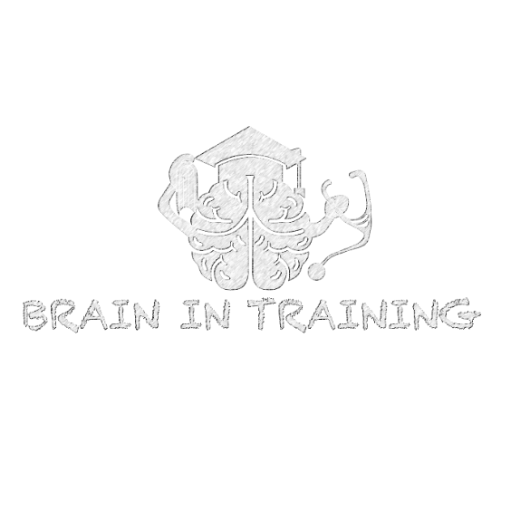 ADRENAL GLAND
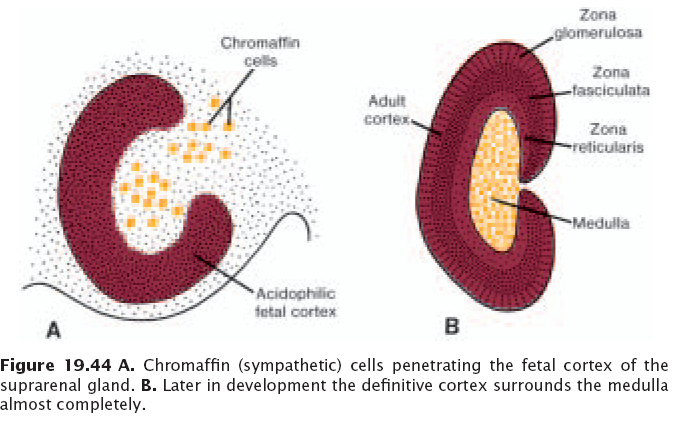 While the fetal cortex is being formed, cells originating in the sympathetic system (neural crest cells) (chromaffin cells) invade its medial aspect, where they are arranged in cords and clusters. These cells give rise to the medulla of the suprarenal gland.
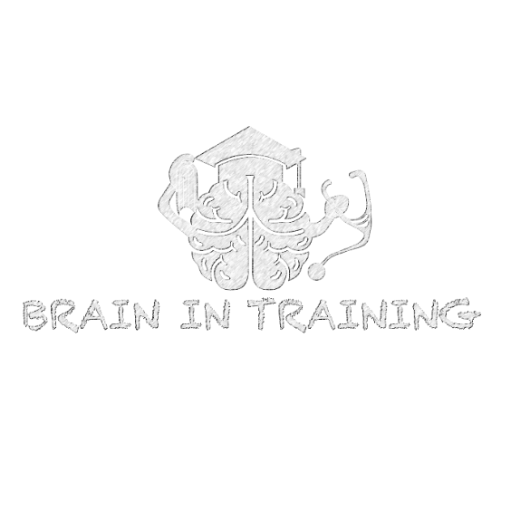 ADRENAL GLAND
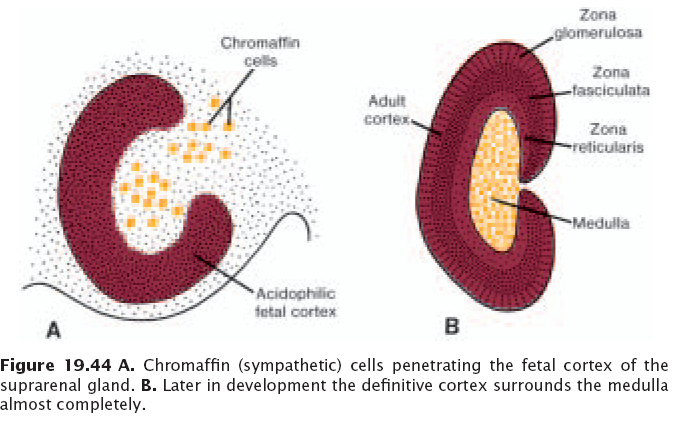 After birth the fetal cortex regresses rapidly except for its outermost layer, which differentiates a reticular zone. The adult structure of the cortex is not achieved until puberty.
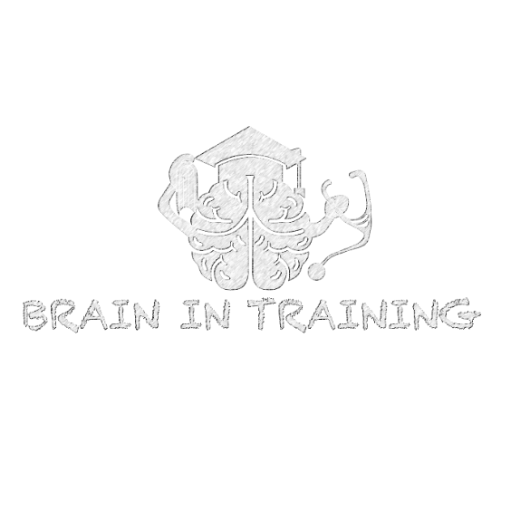 ADRENAL GLAND
1. Ectopic suprarenal gland.
2. Accessory medullary tissue:  eg Organs of Zuckerkandl near aortic  bifurcation 
(Its physiological role is thought to be of greatest importance during the early gestational period as a homeostatic regulator of blood pressure, secreting catecholamines into the fetal circulation.
The organ itself should regress in the late third trimester and following birth to form the aorticosympathetic group of the adult paraganglia)
3. Pheochromocytoma -  tumor of  adrenal medullary tissue.
4. Accessory cortical tissue.
5. Agenesis or hypoplasia.
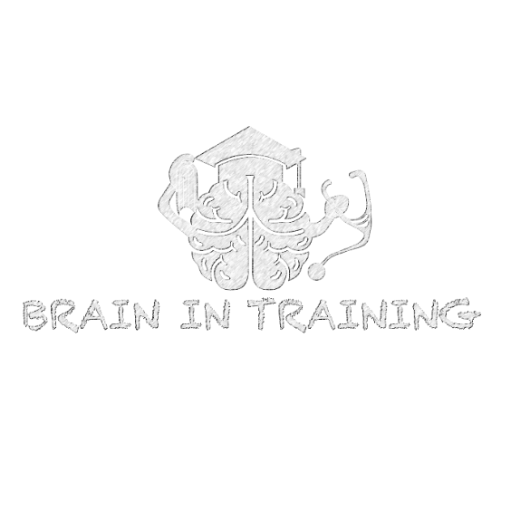 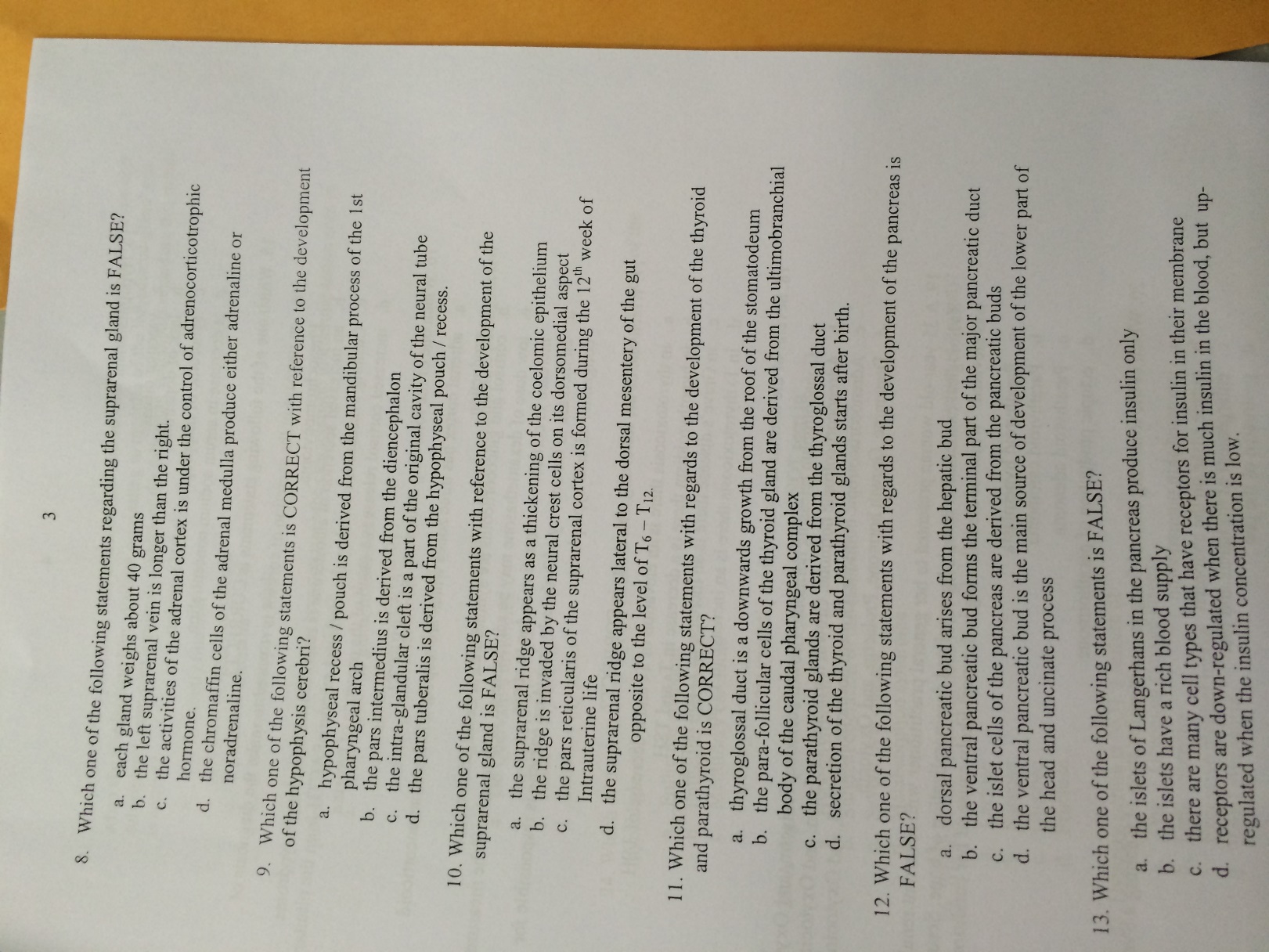 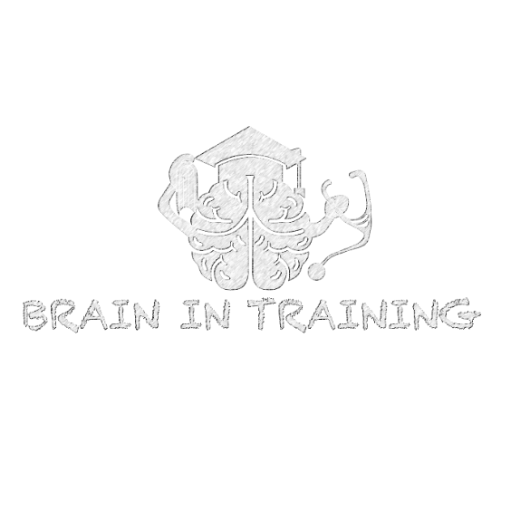